APRESENTAÇÃO
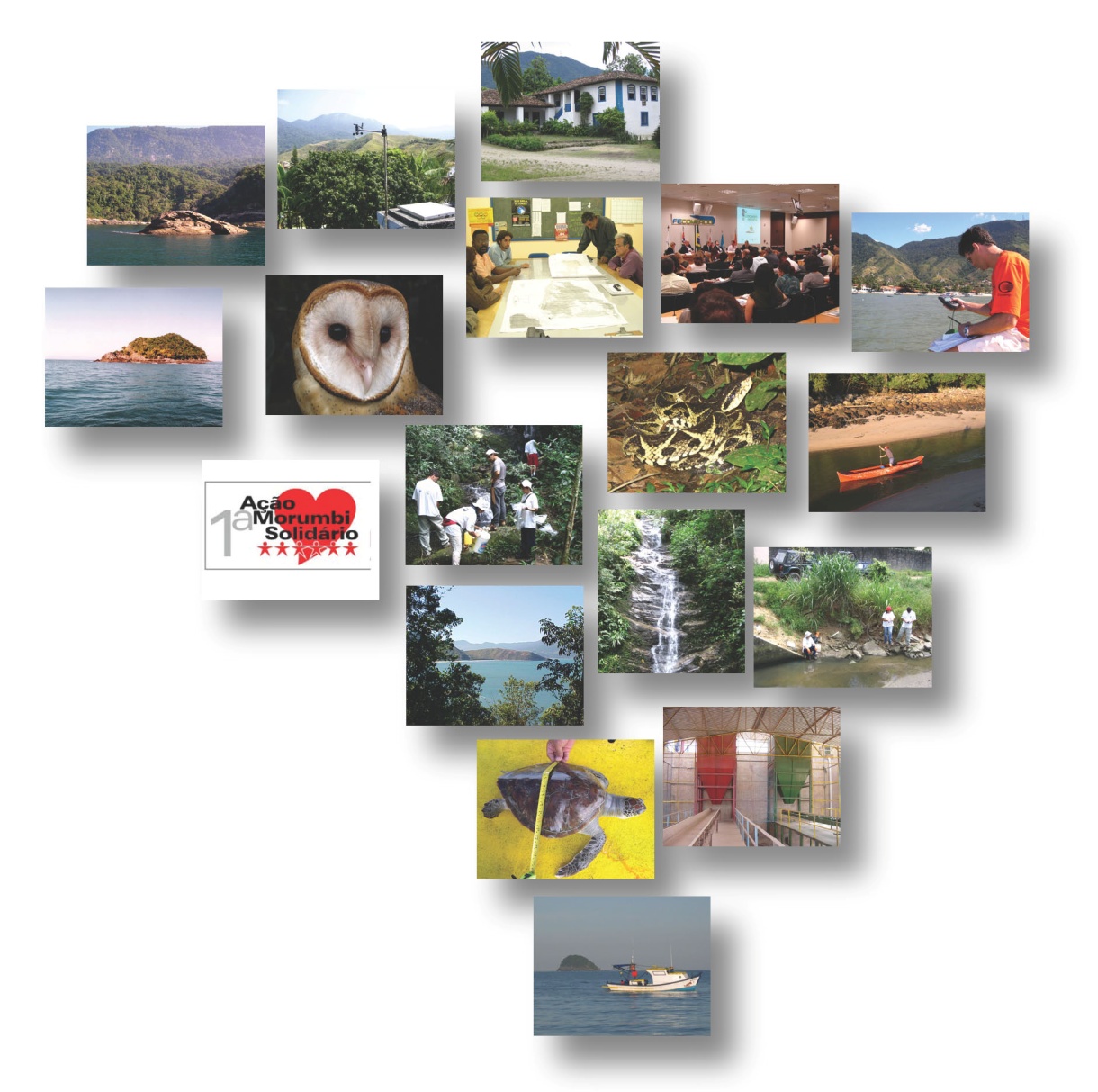 Projeto
RECOPET

Paulo Nelson do Rego
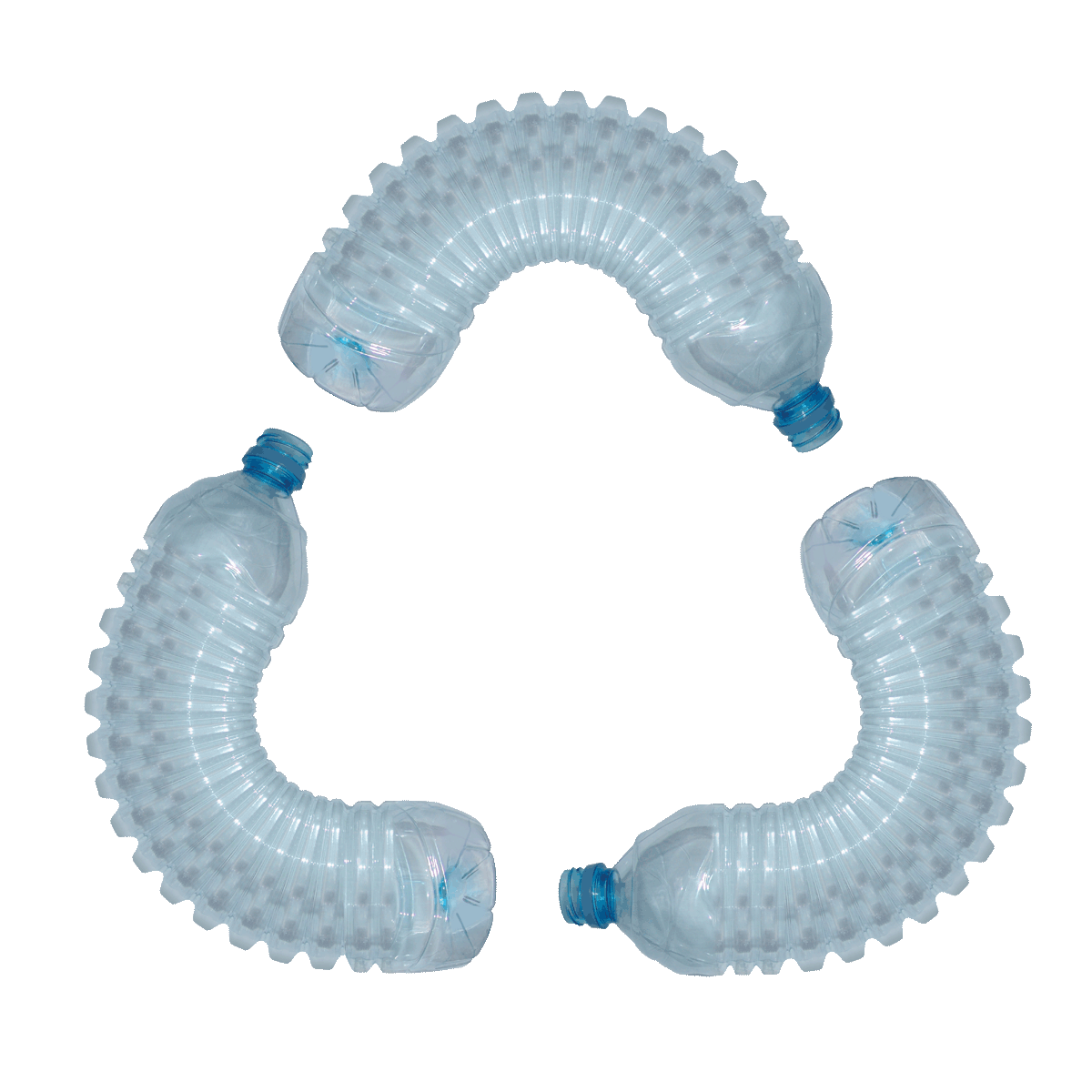 QUEM SOMOS
O Instituto Educa Brasil (IEB)
 é uma Organização Não Governamental 
que atua na preservação do meio ambiente, dos recursos hídricos e do patrimônio histórico e cultural.
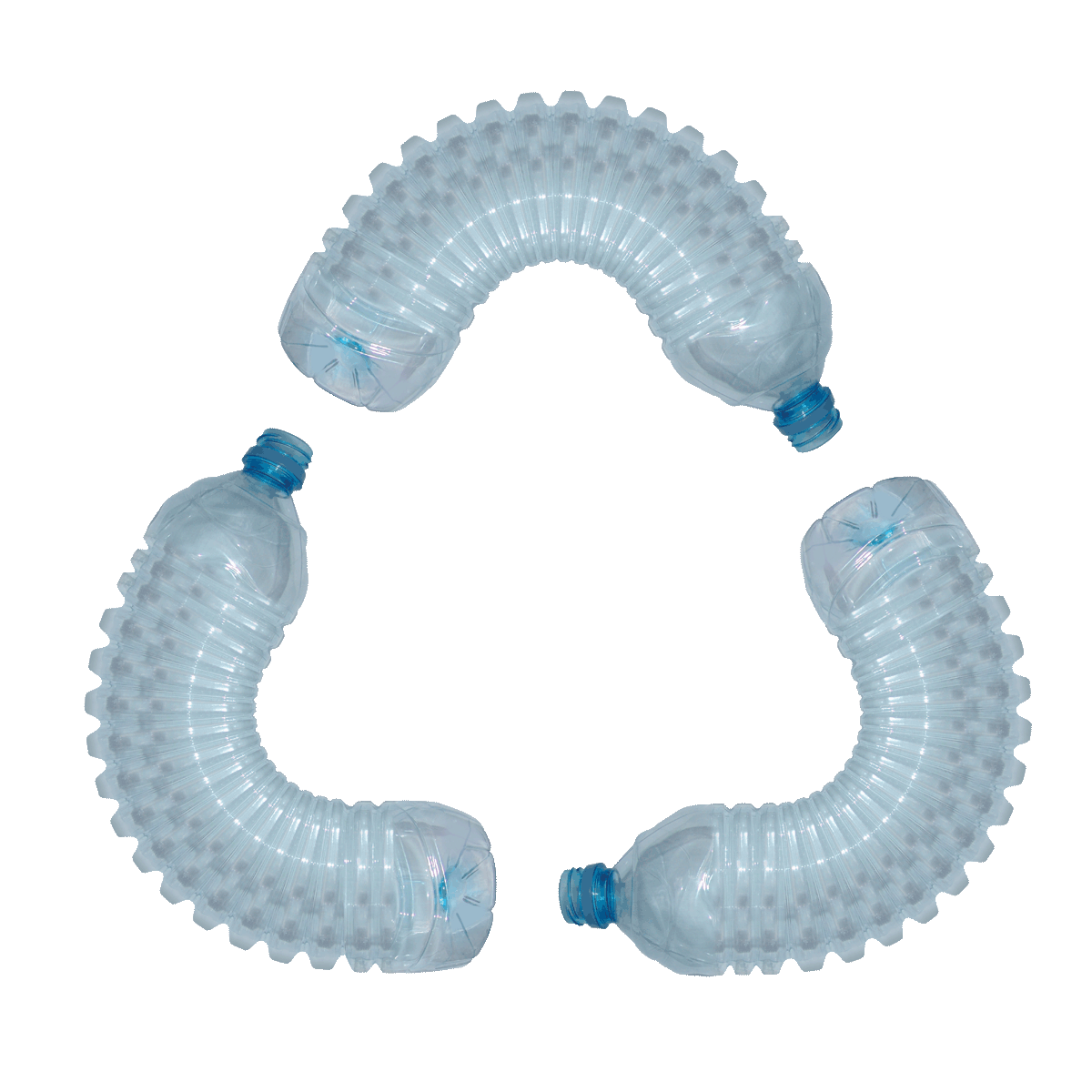 QUEM SOMOS
Planeja, incrementa e gerencia
projetos de desenvolvimento sustentáveis, 
que incentivem a conservação e 
promovam a formação de consciência ambientalista, histórica e cultural 
para garantir o bem estar das
 populações envolvidas.
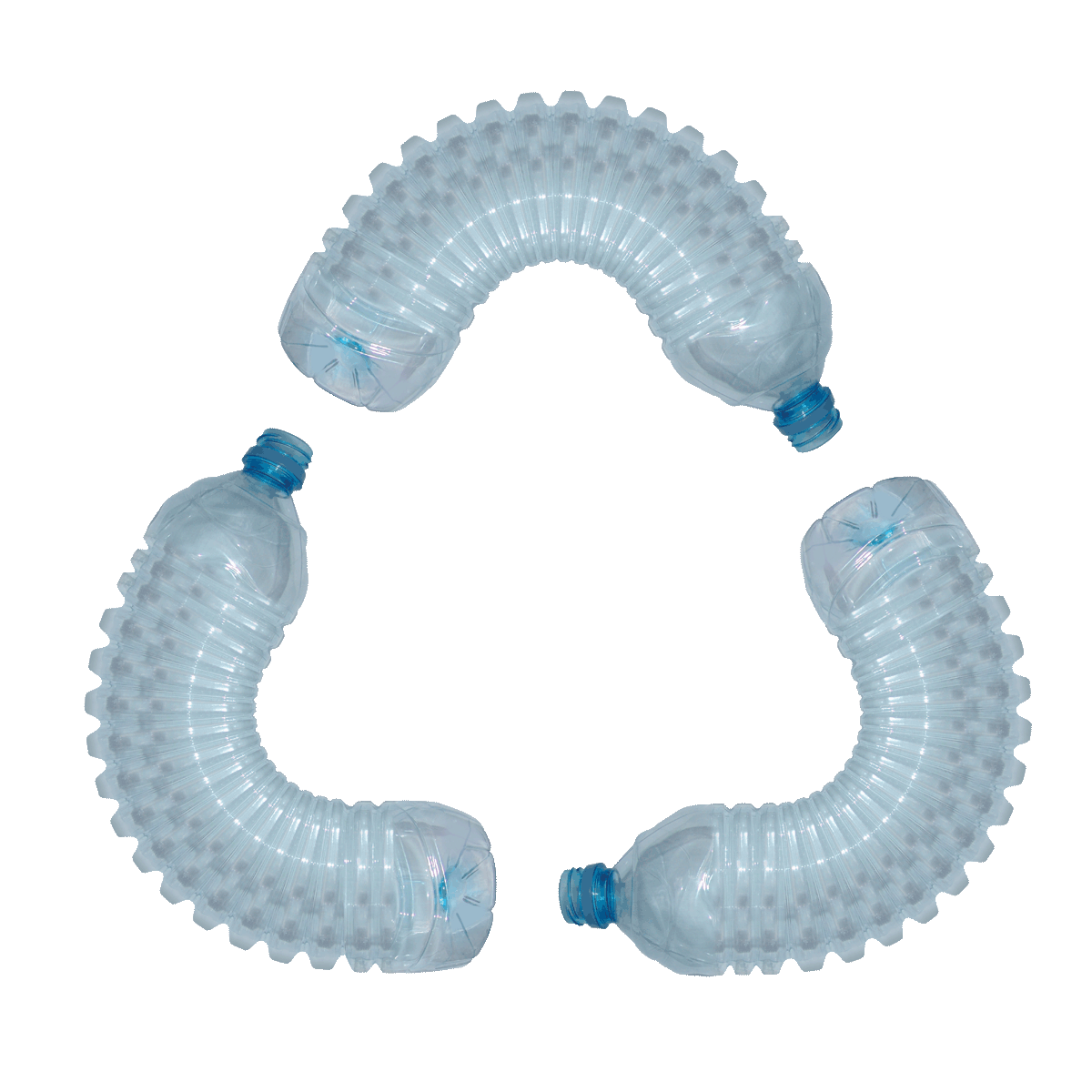 ÁREAS DE ATUAÇÃO
Instituto Educa Brasil (IEB) atua através de convênios e termos de parcerias técnico cientificas firmados  com  os órgãos  Municipais, Estaduais e Federais, Instituições, Fundações, Universidades Públicas e Privadas, empresas públicas ou de economia mista, instituições financeiras públicas ou privadas, cooperativas, organizações internacionais, etc.
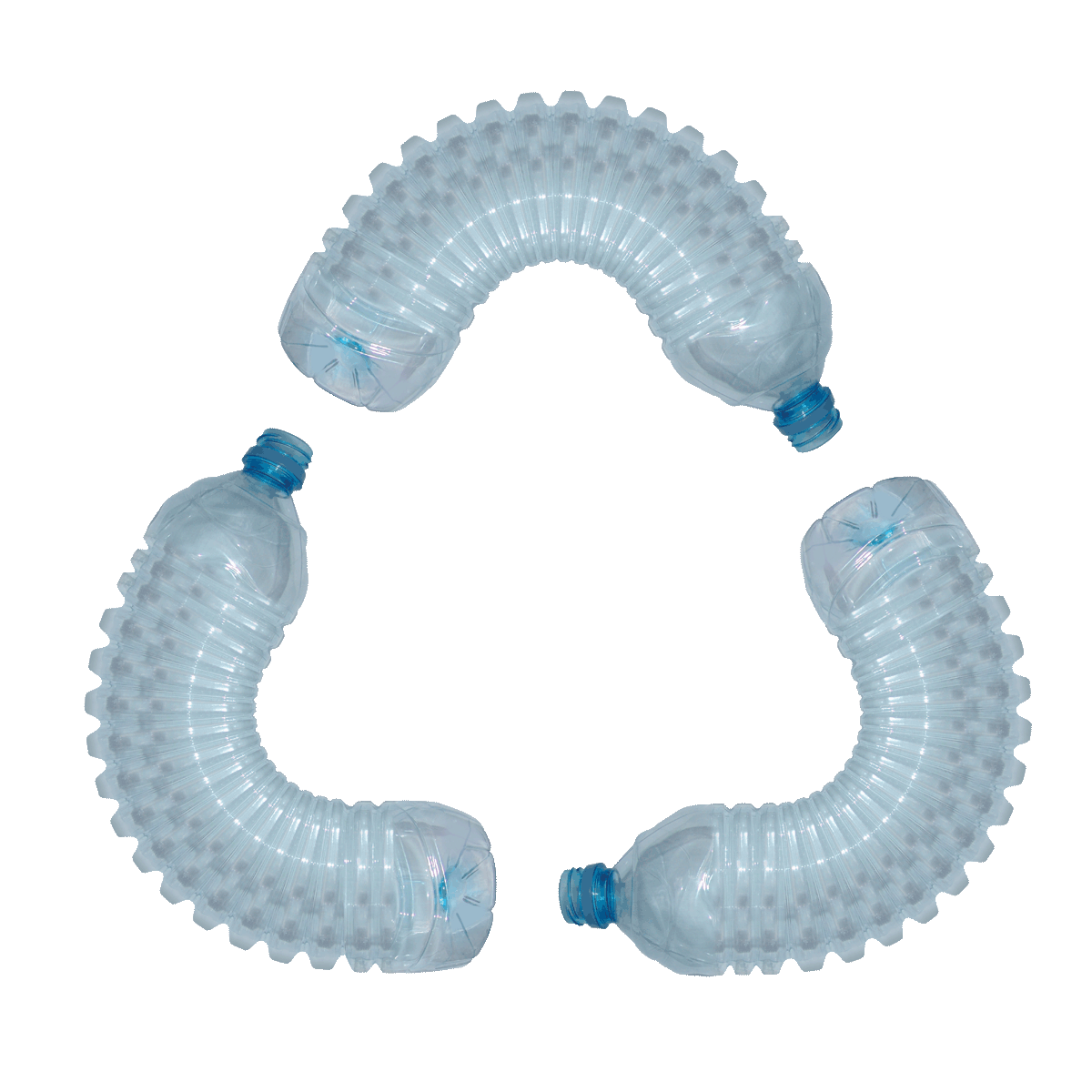 PROJETOS E PROGRAMAS
Com grande representatividade, o Instituto Educa Brasil (IEB) participa de diversos Conselhos Ambientais, como:  
Conselho de Bacias Hidrográficas do Litoral Norte (CBH/LN);  
Câmara Federal de Compensação ambiental (CFCA);  
Grupo de Trabalho do Gerenciamento Costeiro (GERCO); 
Conselho Estadual de Meio Ambiente (CONSEMA);
Conselho Nacional do Meio Ambiente (CONAMA).
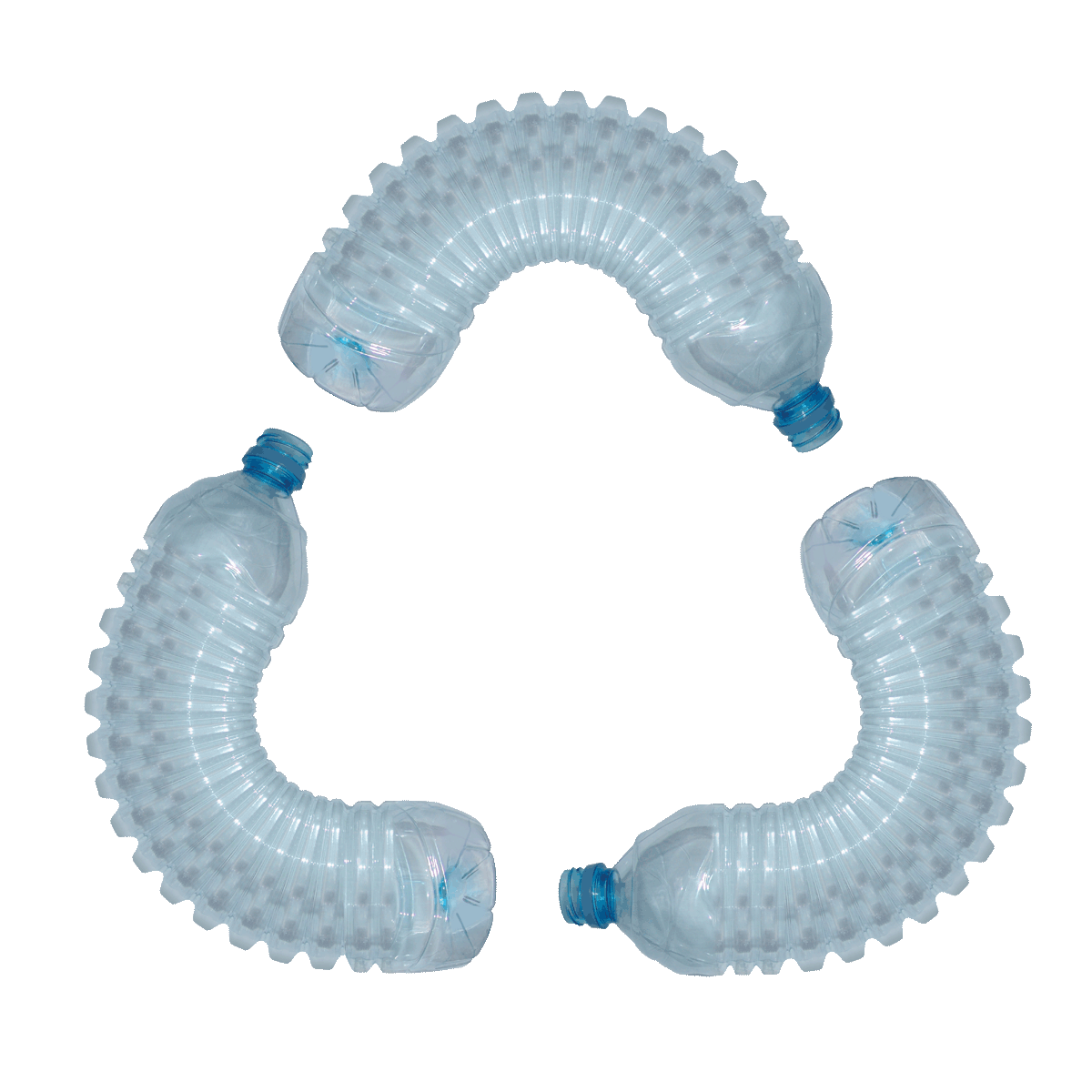 PROJETOS E PROGRAMAS
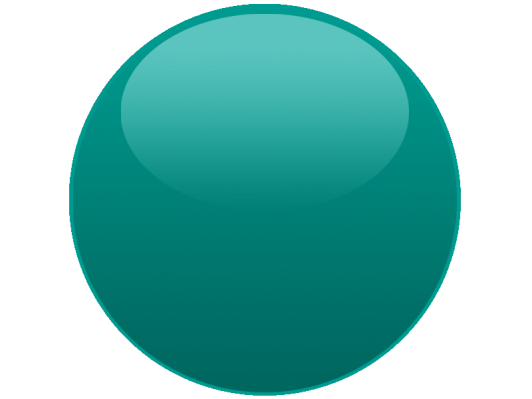 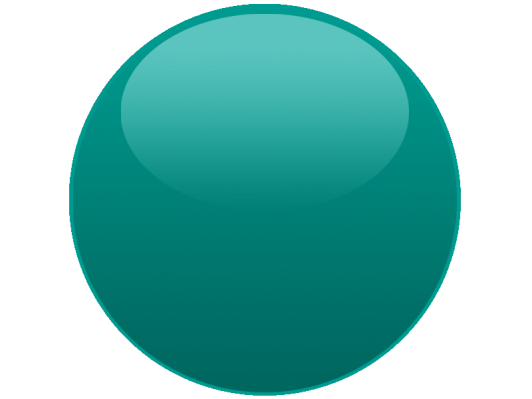 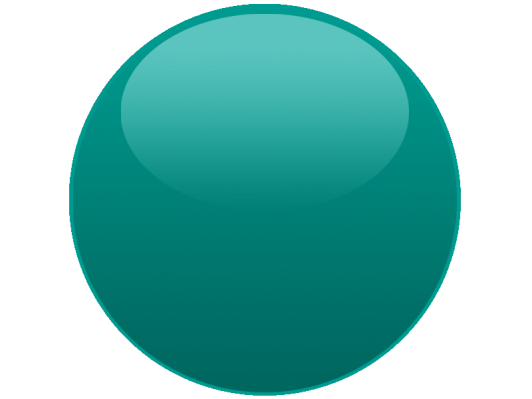 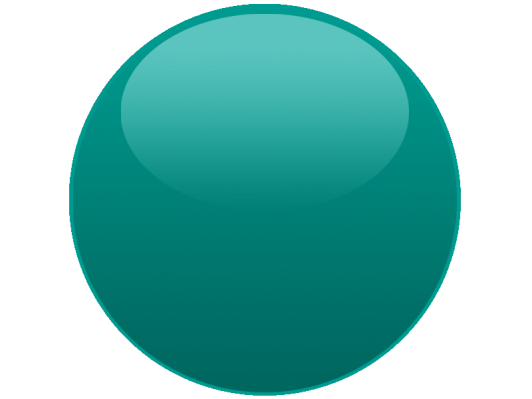 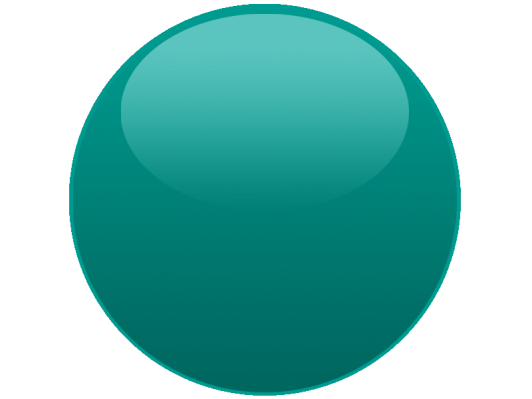 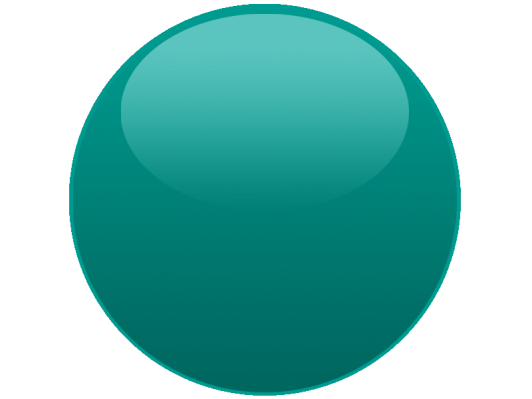 Conservaçãoe proteção
do patrimônio
histórico
Monitoramento costeiro ede bacias hidrográficas
Ações sociais e educação ambiental
Reciclagem
(RECOPET e RCC)
Estação meteorológica
Projeto BIOMAR
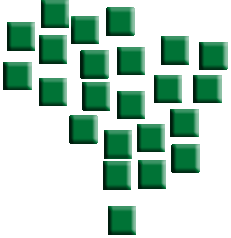 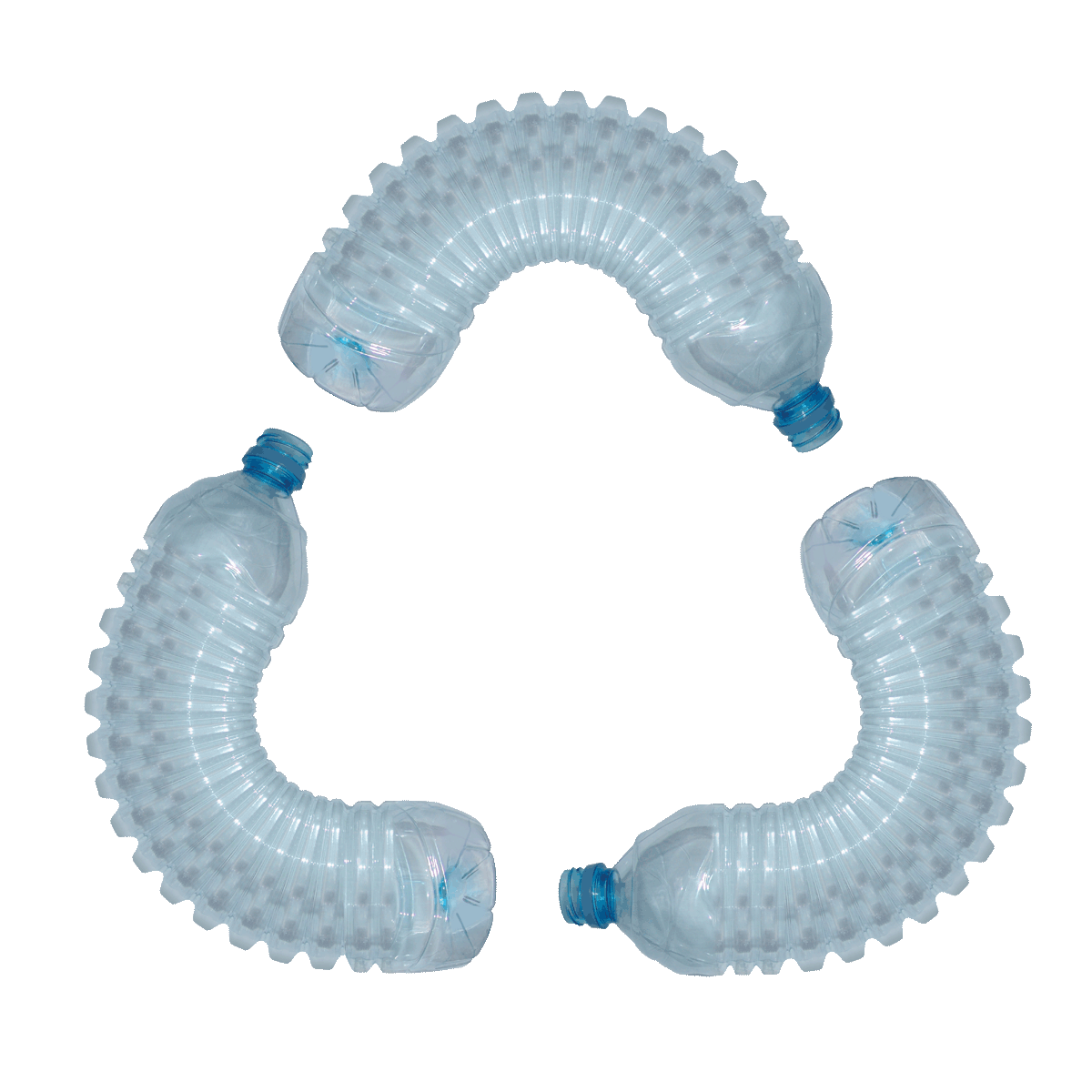 Projeto RECOPET
DADOS DA REALIDADE 
DA GERAÇÃO DE  
RESÍDUOS DE  PET
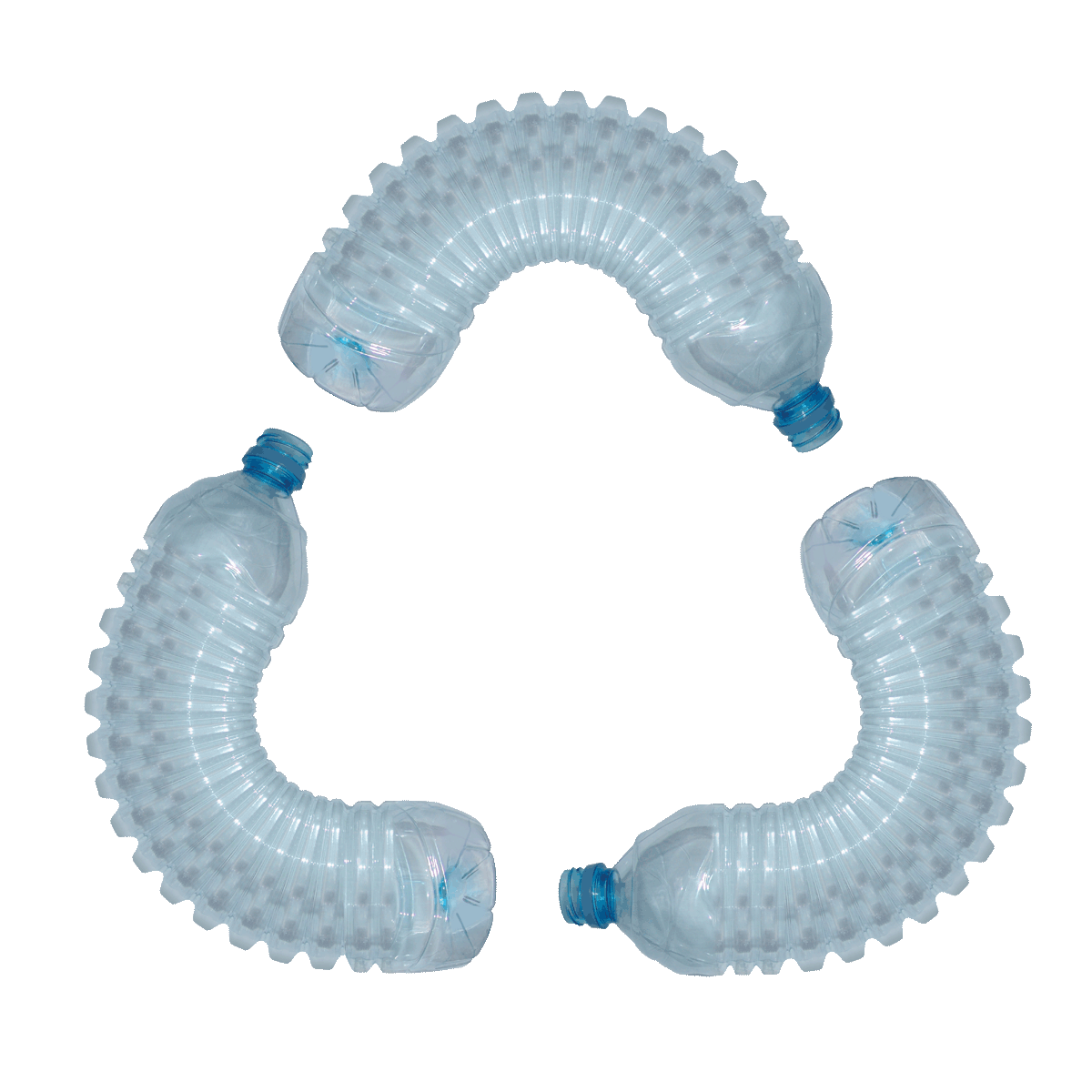 Projeto RECOPET
Embalagens PET pós consumo presentes na coleta regular no município de São Paulo
(Fonte: Portal PMSP)
* Equivalente à 1.012.500.000 garrafas de 2 litros (50g)
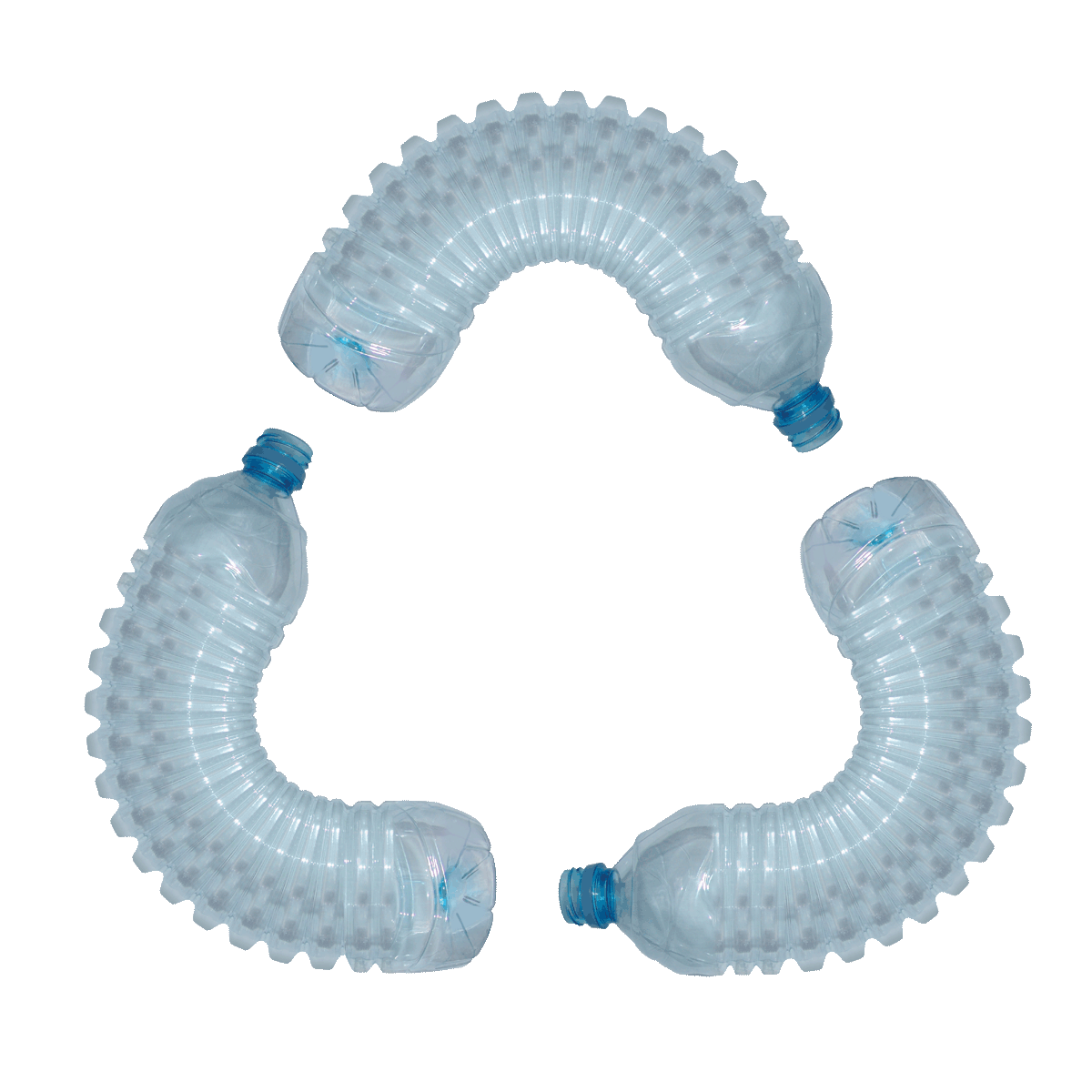 Projeto RECOPET
RESINA PET NO BRASIL (Fonte CEMPRE)
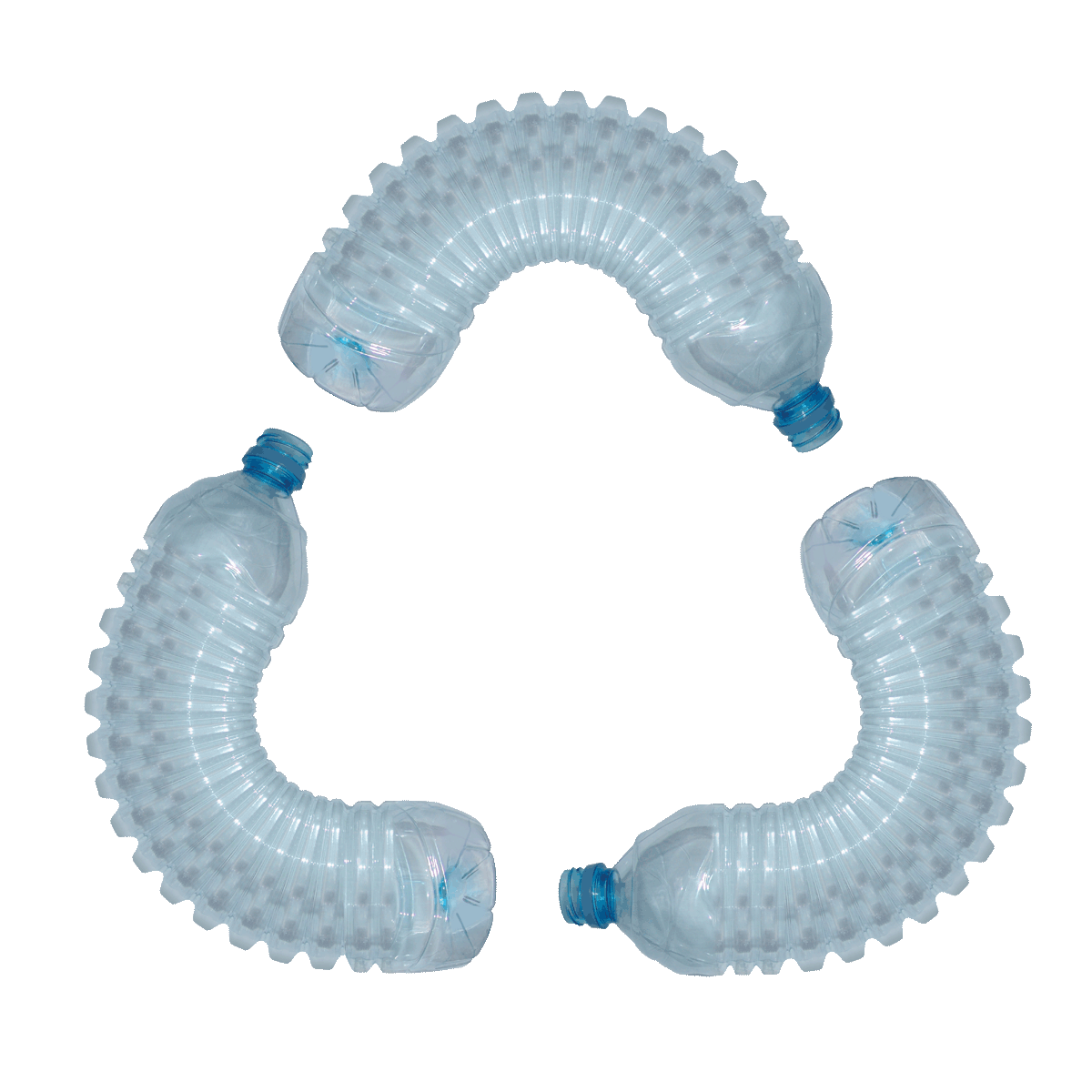 Projeto RECOPET
CONCLUSÃO DO IMPACTO no Município de São Paulo
A atribuição de coleta IMPOSTA ao Município 
de São Paulo corresponde a 46,83%, 
equivalente a quase METADE das garrafas PET presentes no lixo de TODO O PAÍS.
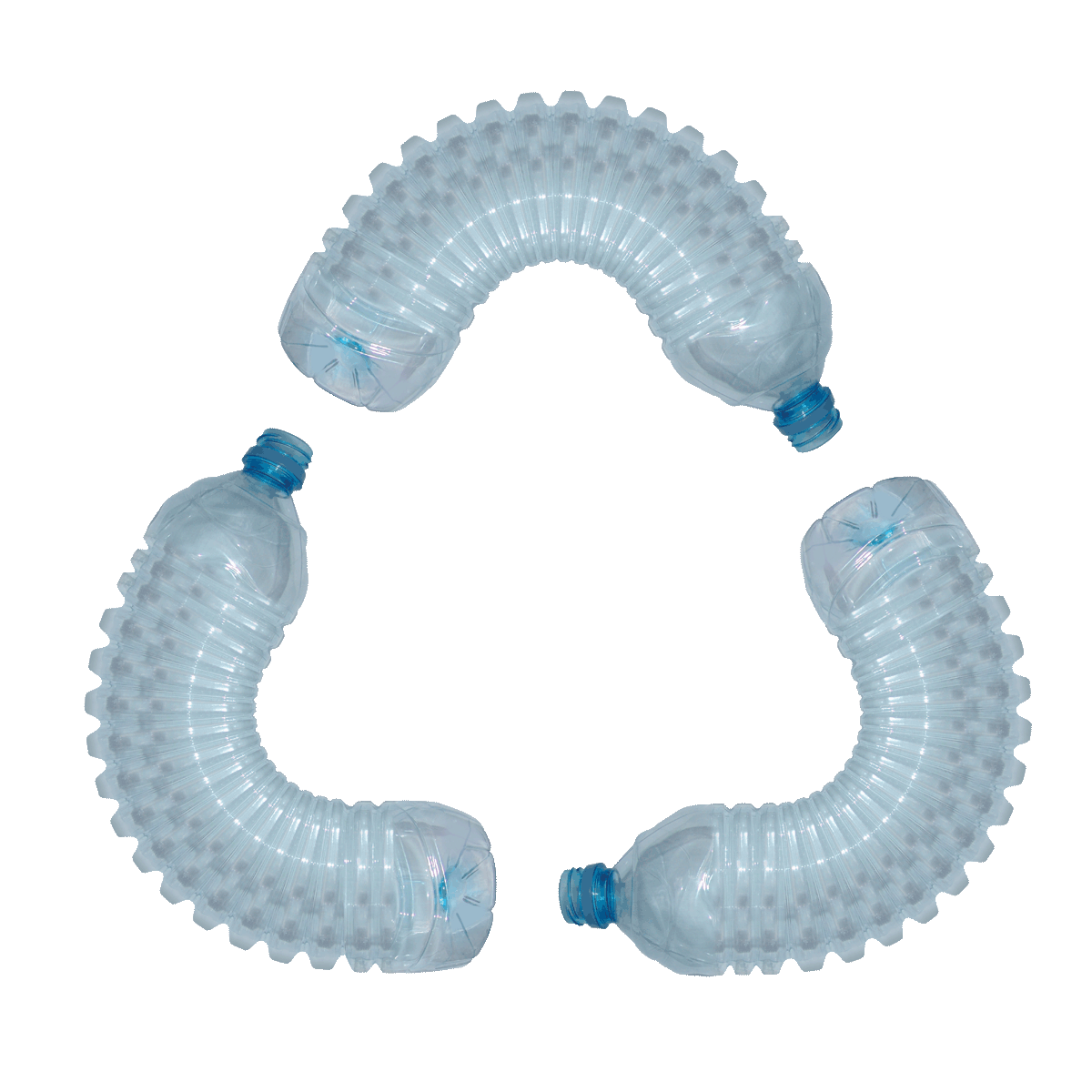 Projeto RECOPET
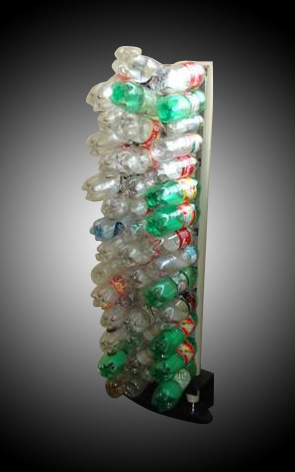 Sistema de coleta DIRECIONADAde embalagens PET pós consumo que serão destinadas para reciclagem.
[Speaker Notes: 1 CONDOMÍNIO
 1 TORRE
 4 APARTAMENTOS POR ANDAR
 60 UNIDADES RESIDENCIAS
 240 PESSOAS (média 4 por família)

DESCARTE de GARRAFAS PET na COLETA REGULAR:

 Ano:       15.360 
Mês:          1.280 
Semana:       295 
Dia :                 42 

ESPAÇO “MÁXIMO” MENSAL NO PRÉDIO 2 metros quadrados (2 x 1) serão suficientes para armazenamento mensal (15 dias no RECOPET + 15 dias no BIG BAG) – DETERMINANDO A FREQUENCIA DA COLETA.]
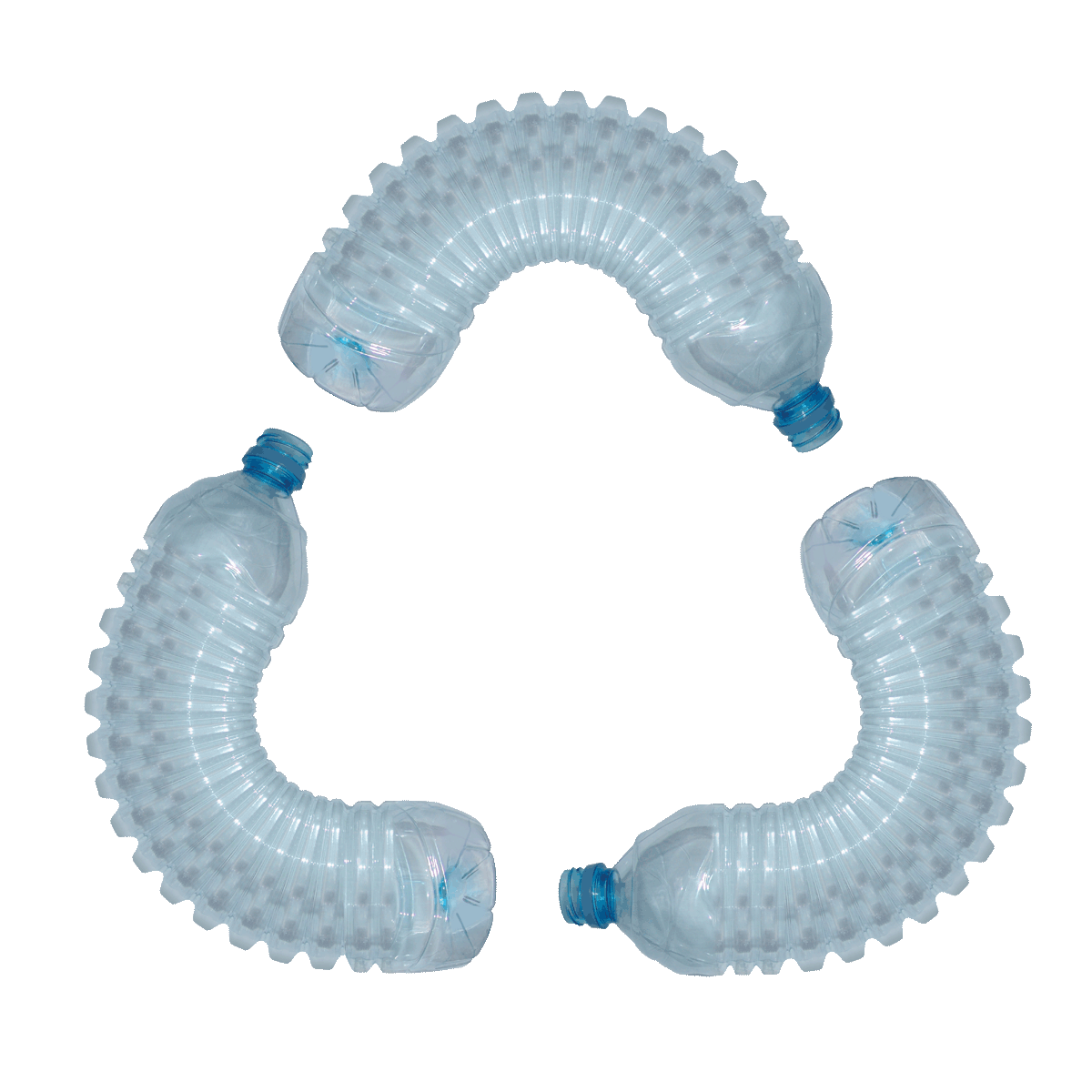 Projeto RECOPET
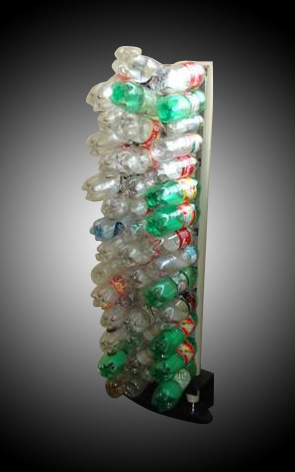 Introdução de“dispositivos facilitadores” que INCENTIVEM  os moradores de condomínios verticais, a separar e armazenar as embalagens PET pós consumo.
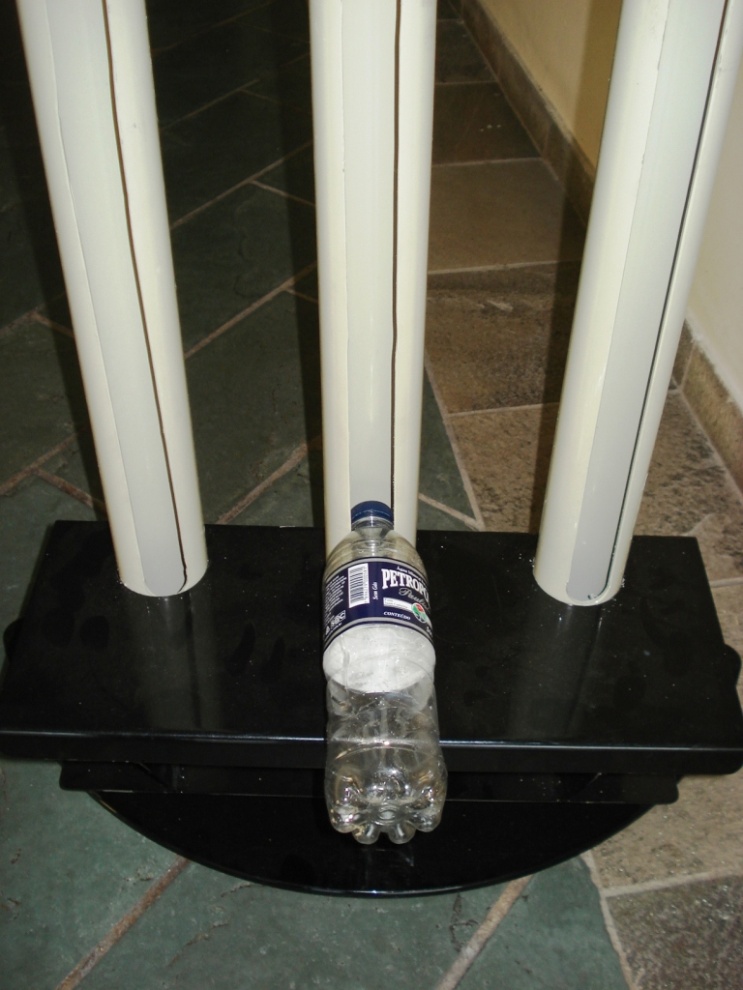 [Speaker Notes: 1 CONDOMÍNIO
 1 TORRE
 4 APARTAMENTOS POR ANDAR
 60 UNIDADES RESIDENCIAS
 240 PESSOAS (média 4 por família)

DESCARTE de GARRAFAS PET na COLETA REGULAR:

 Ano:       15.360 
Mês:          1.280 
Semana:       295 
Dia :                 42 

ESPAÇO “MÁXIMO” MENSAL NO PRÉDIO 2 metros quadrados (2 x 1) serão suficientes para armazenamento mensal (15 dias no RECOPET + 15 dias no BIG BAG) – DETERMINANDO A FREQUENCIA DA COLETA.]
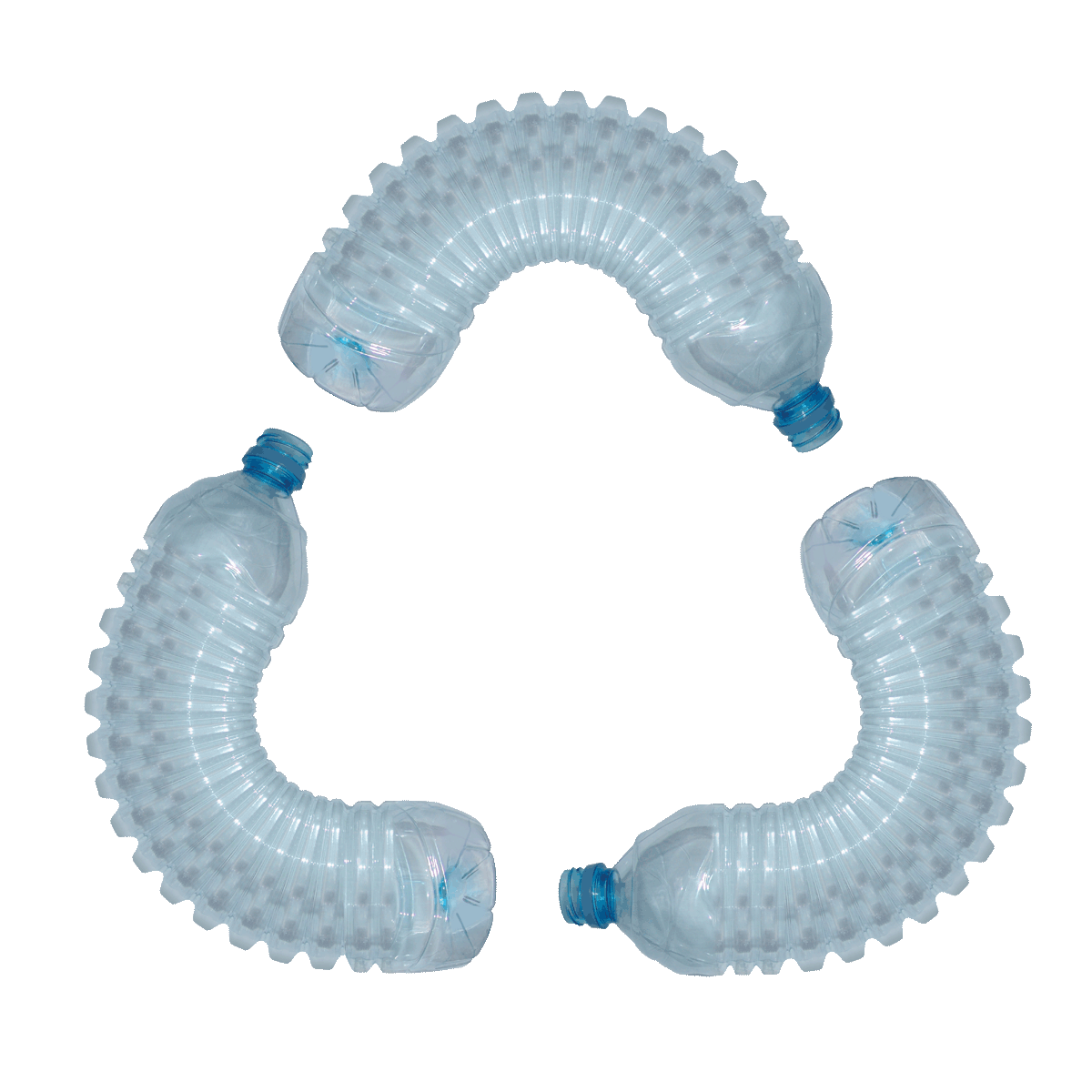 Projeto RECOPET
Instalados diretamente nas fontes consumidoras, possibilitarão a implantação da COLETA DIRECIONADA, viabilizando economicamente a logística para RECICLAGEM.
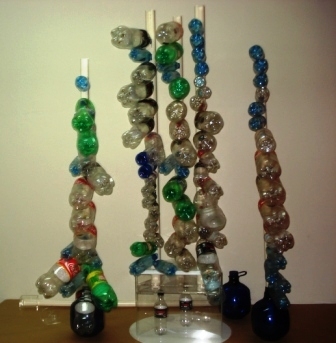 [Speaker Notes: 1 CONDOMÍNIO
 1 TORRE
 4 APARTAMENTOS POR ANDAR
 60 UNIDADES RESIDENCIAS
 240 PESSOAS (média 4 por família)

DESCARTE de GARRAFAS PET na COLETA REGULAR:

 Ano:       15.360 
Mês:          1.280 
Semana:       295 
Dia :                 42 

ESPAÇO “MÁXIMO” MENSAL NO PRÉDIO 2 metros quadrados (2 x 1) serão suficientes para armazenamento mensal (15 dias no RECOPET + 15 dias no BIG BAG) – DETERMINANDO A FREQUENCIA DA COLETA.]
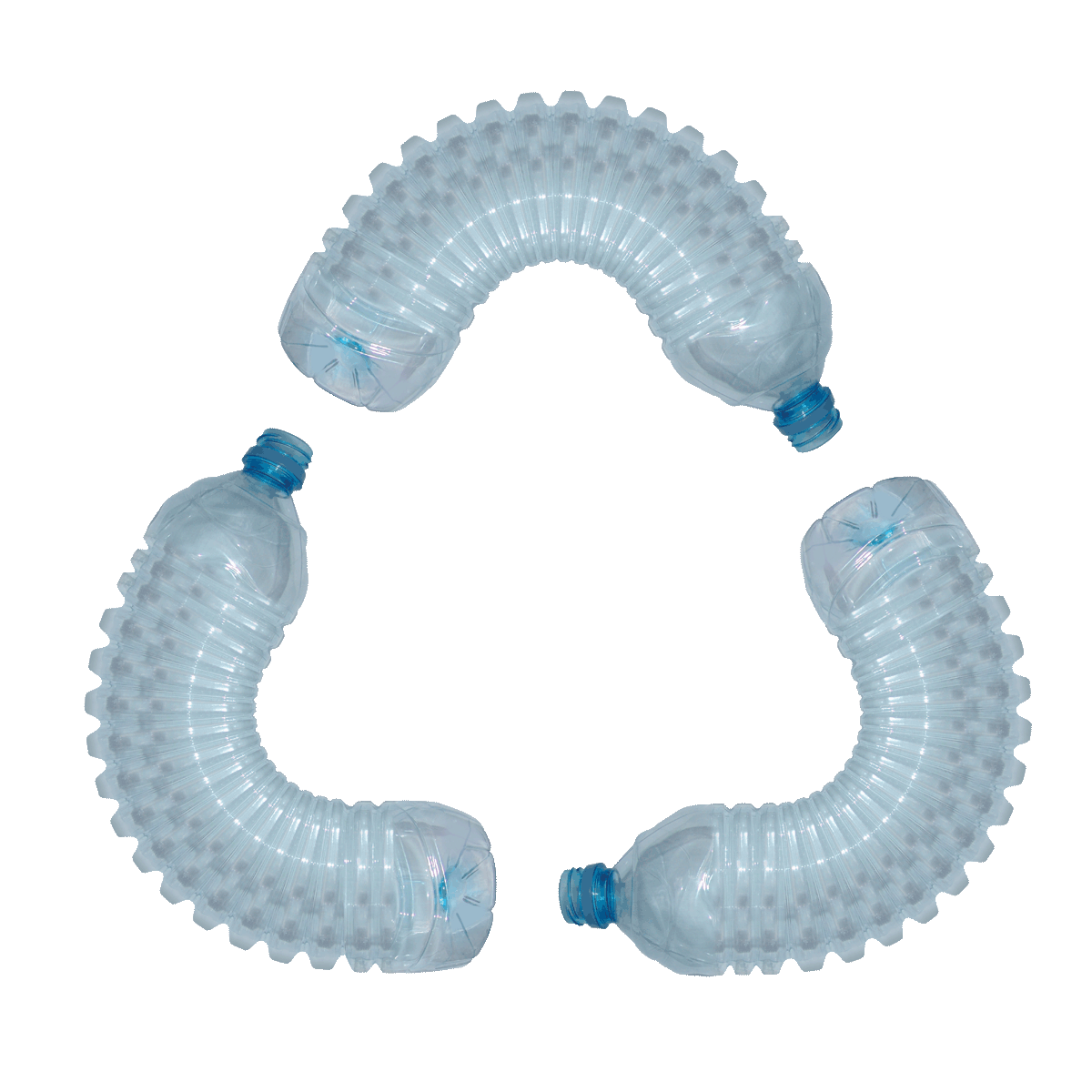 Projeto RECOPET
Objetivo
Transformar condomínios residenciais em postos de entrega voluntária de PET (PEVP), “exclusivo dos moradores”.
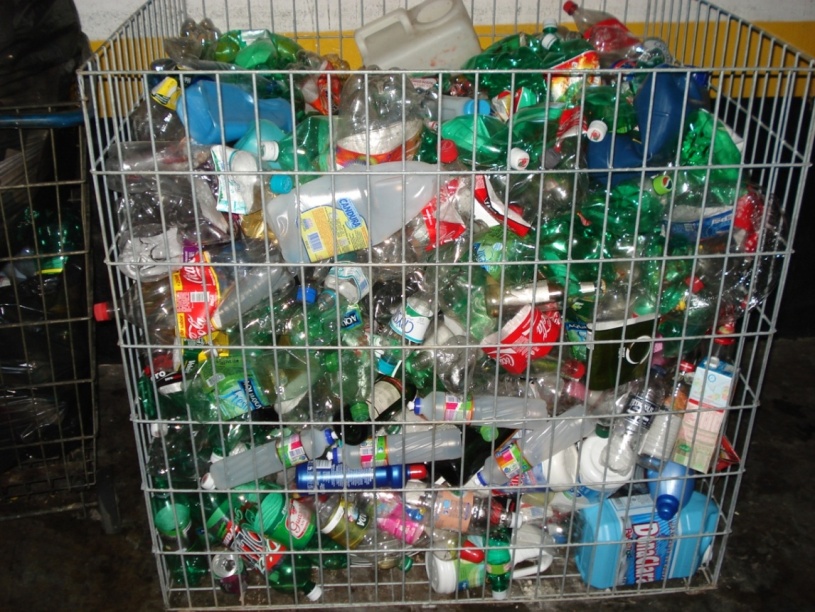 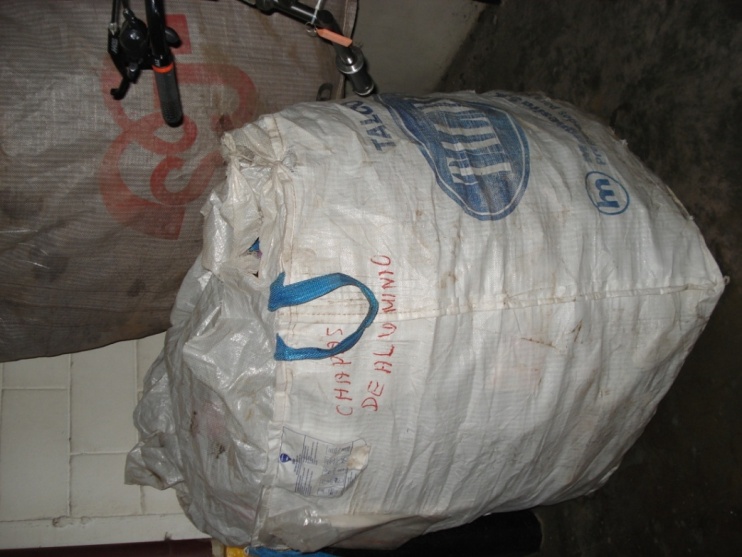 [Speaker Notes: 1 CONDOMÍNIO
 1 TORRE
 4 APARTAMENTOS POR ANDAR
 60 UNIDADES RESIDENCIAS
 240 PESSOAS (média 4 por família)

DESCARTE de GARRAFAS PET na COLETA REGULAR:

 Ano:       15.360 
Mês:          1.280 
Semana:       295 
Dia :                 42 

ESPAÇO “MÁXIMO” MENSAL NO PRÉDIO 2 metros quadrados (2 x 1) serão suficientes para armazenamento mensal (15 dias no RECOPET + 15 dias no BIG BAG) – DETERMINANDO A FREQUENCIA DA COLETA.]
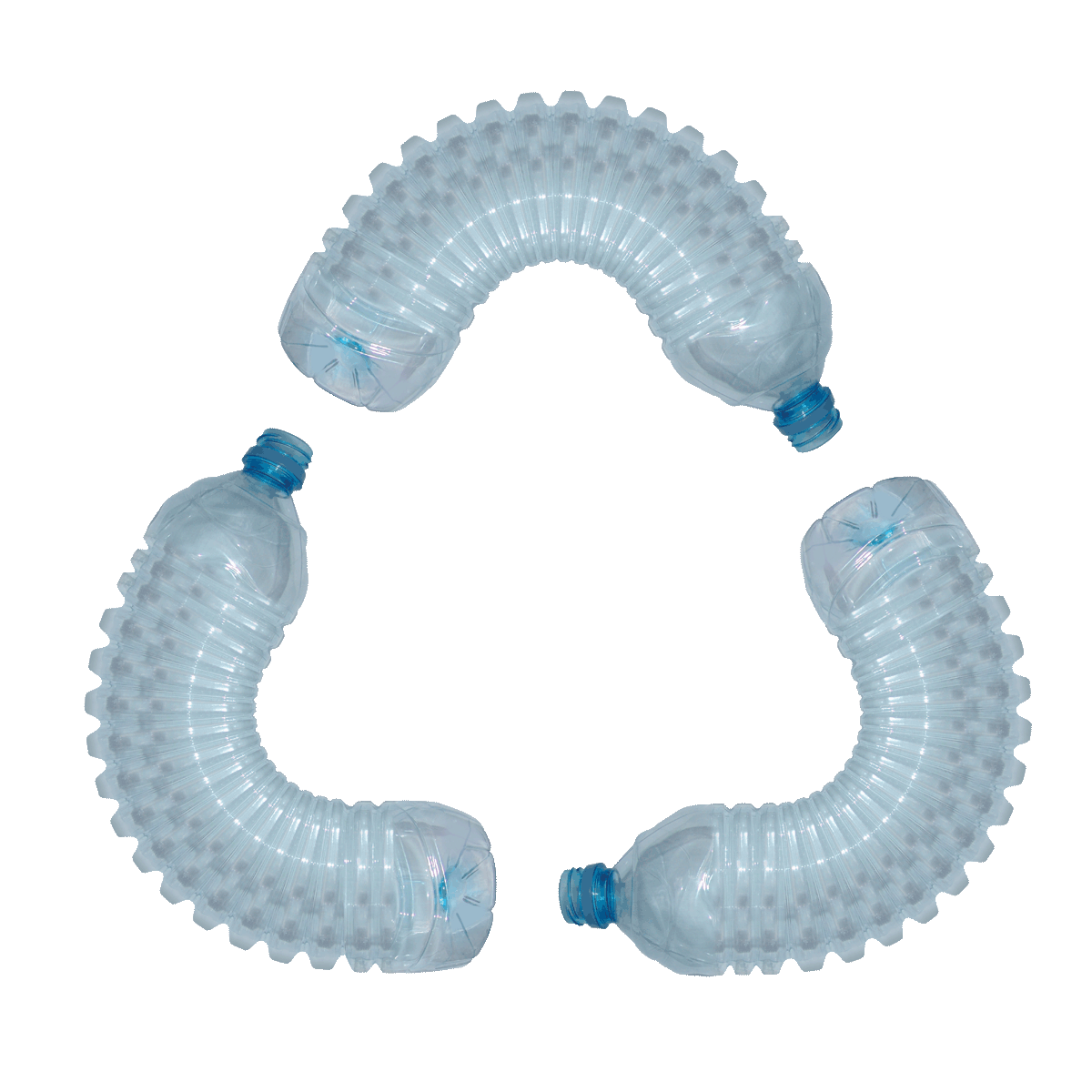 Projeto RECOPET
Benefícios
Separação e armazenamento no próprio condomínio, evitando a sua contaminação, reduzindo consumo de água e energia elétrica na reciclagem.
VALOR
AGREGADO
CONTAMINAÇÃO
[Speaker Notes: A “separação” será  específica para garrafas PET, uma vez que o suporte RECOPET  só admite garrafas que  tenham origem das “PRÉ-FORMAS” de PET (forma construtiva dos bocais).
O “armazenamento” terá sua capacidade estabelecida pela dimensão do RECOPET, viabilizando economicamente a logística.
 Facilitará a TRIAGEM na cooperativa, restando somente a separação por cores e prensagem para comercialização. 
Deverá reduzir a mão de obra da ESTEIRA em aproximadamente 10%, interferindo na coleta seletiva.
 Haverá redução de rejeitos na COOPERATIVA  em torno de 5% (em volume).
Isento de contaminação irá necessitar de menor ciclo de lavagem na produção de flakes . ECONOMIA  de  ÁGUA,  PRODUTOS QUÍMICOS, MENOR TRATAMENTO DE EFLUENTES.]
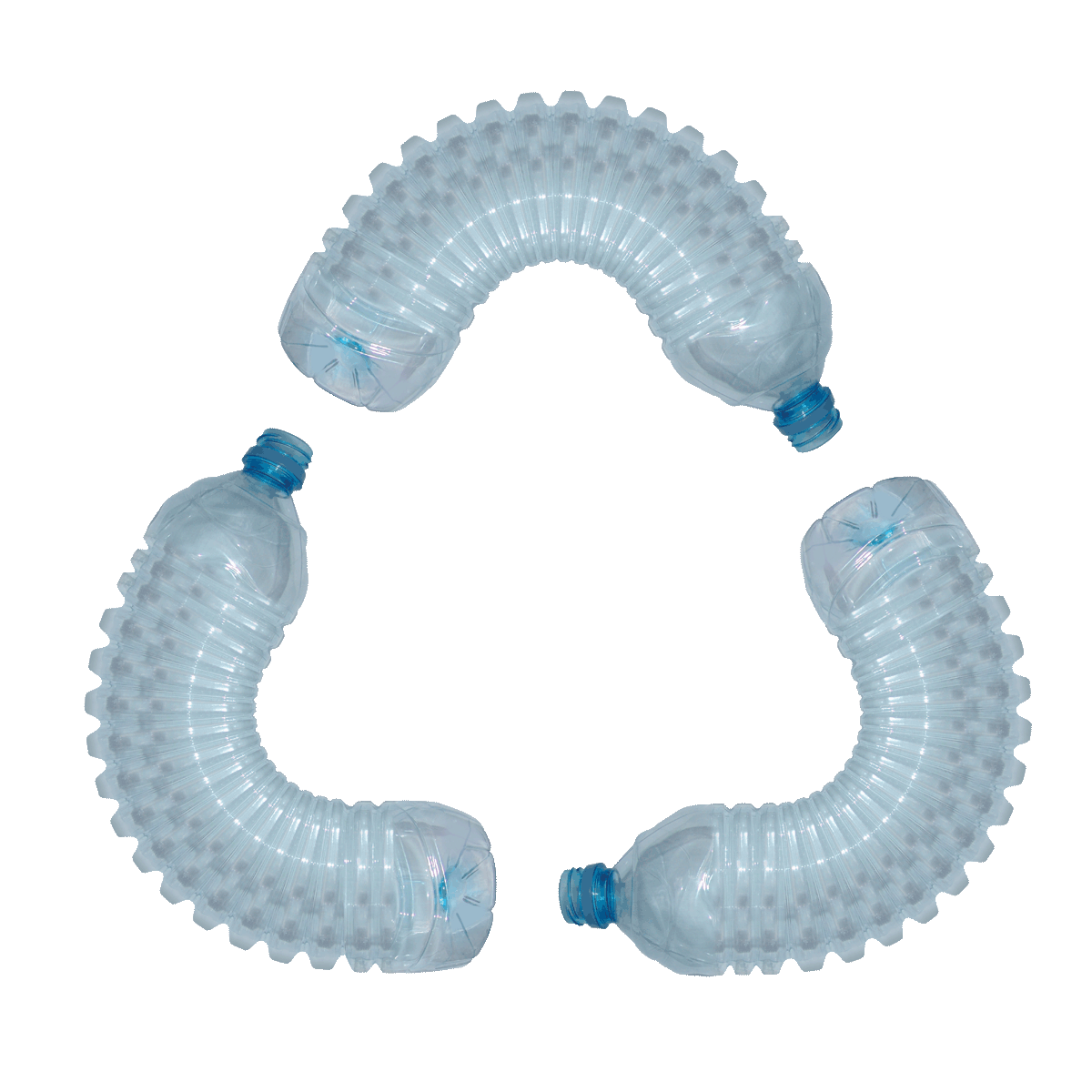 Projeto RECOPET
Benefícios
Diminui 14,8% o volume DIÁRIO de resíduos domésticos, atualmente encaminhados para aterros sanitários.
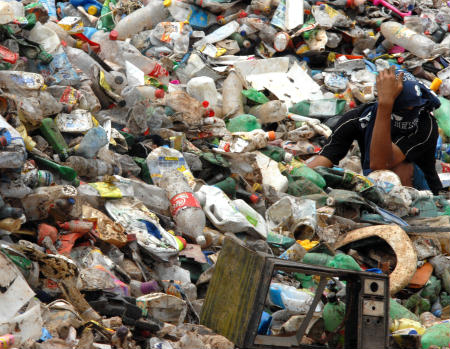 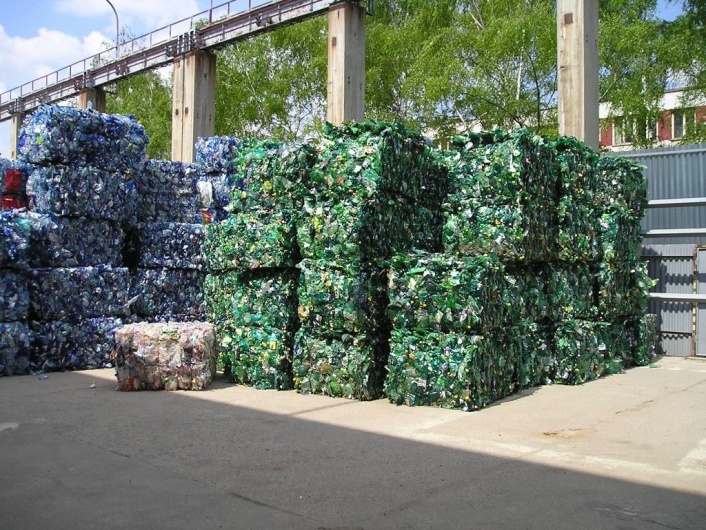 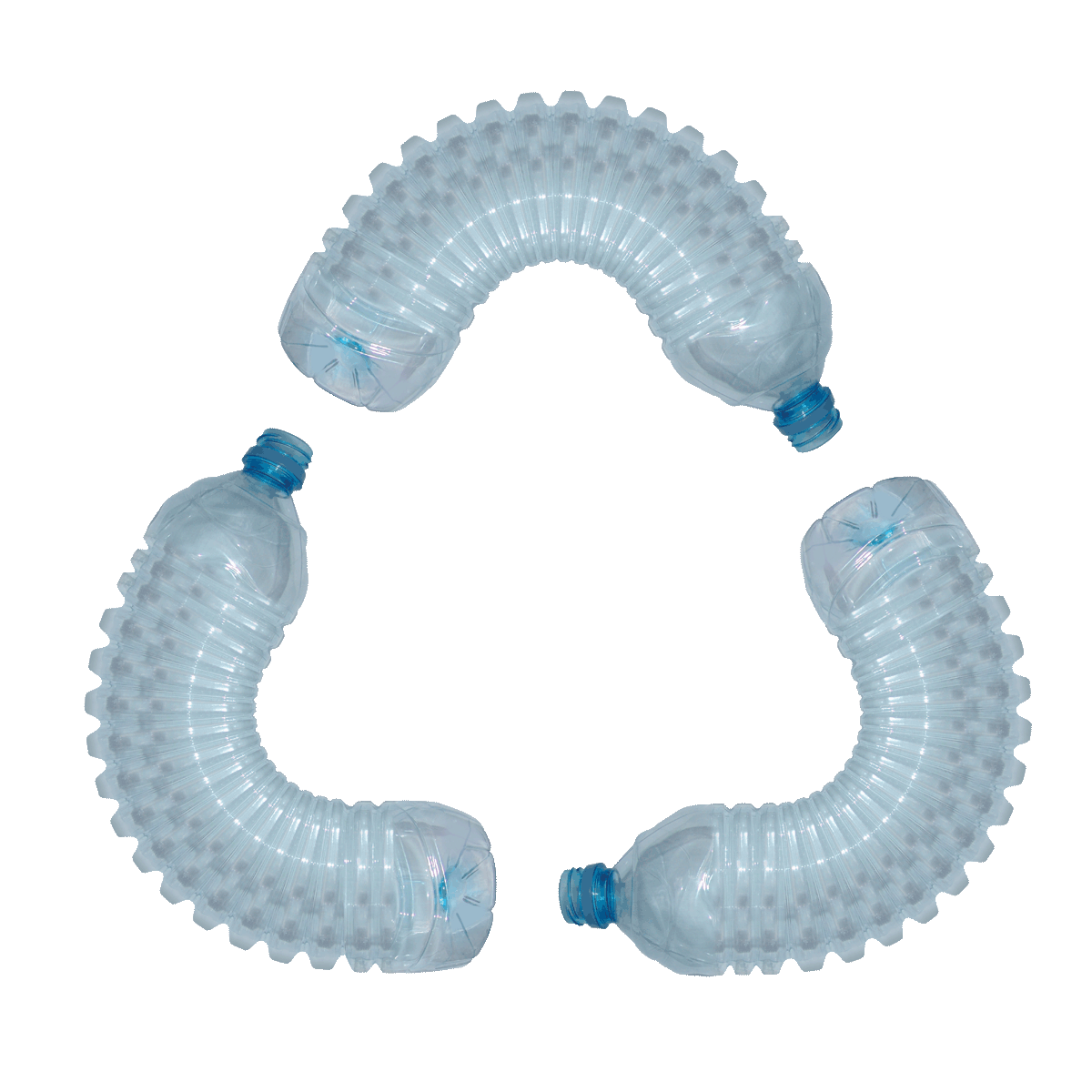 Projeto RECOPET
Benefícios
Aumenta a eficiência do processo de transporte do resíduo domiciliar, possibilitando melhor aproveitamento da capacidade dos caminhões compactadores.
15 a 20%do
VOLUME
1,46%do
PESO
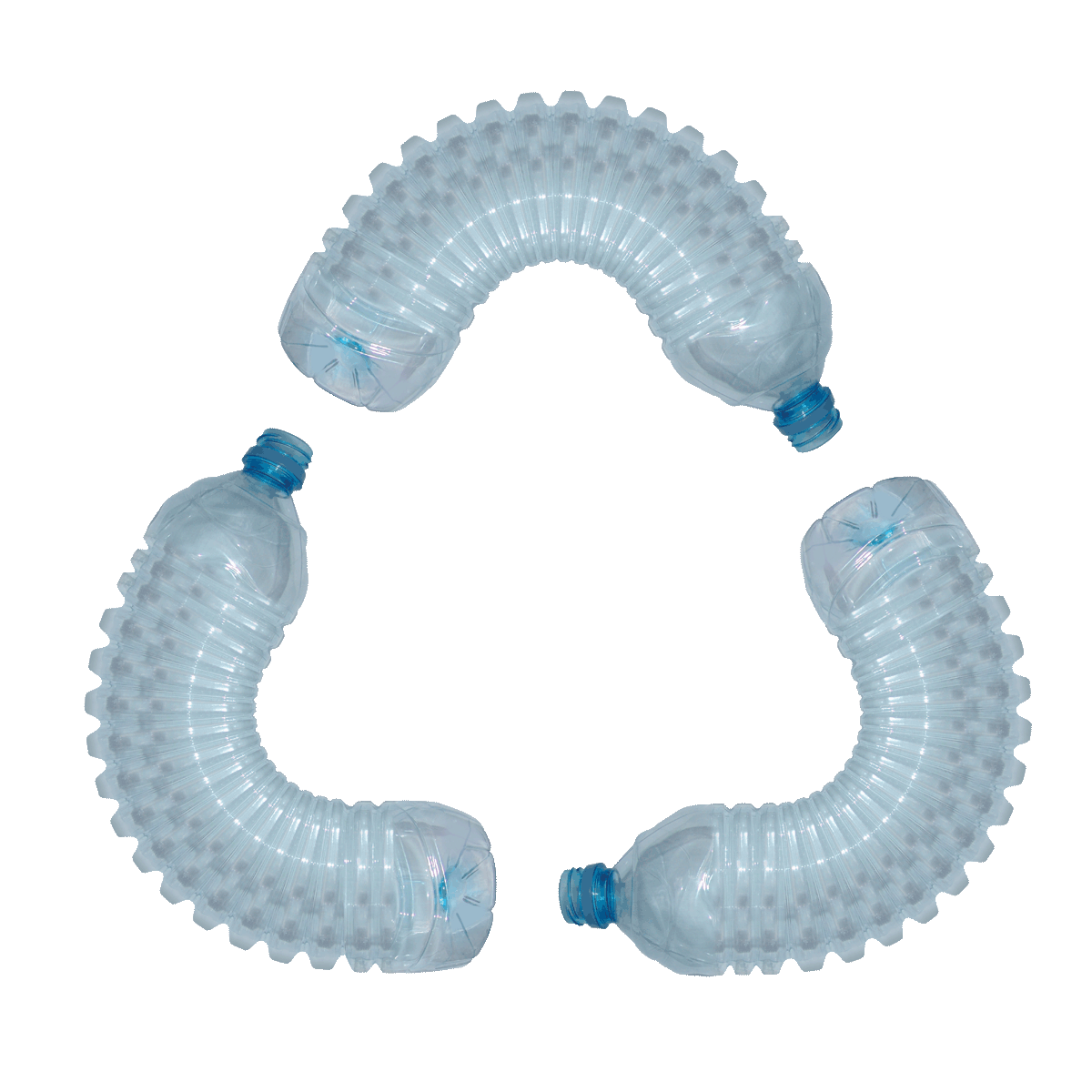 Projeto RECOPET
Benefício indireto
Elimina o uso de sacos plásticos de 100 litros e sacolinhas plásticas de supermercados, utilizadas no manejo do PET.
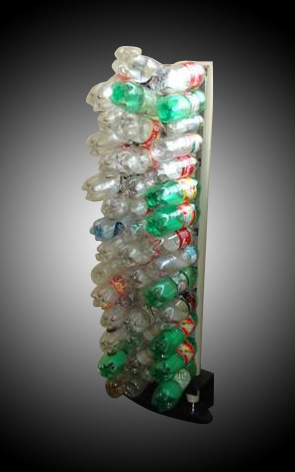 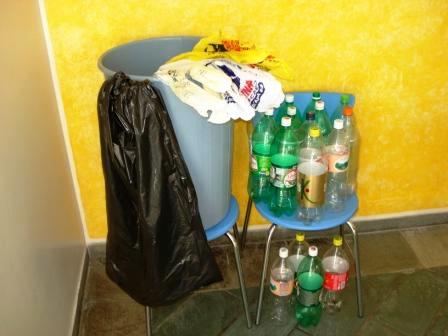 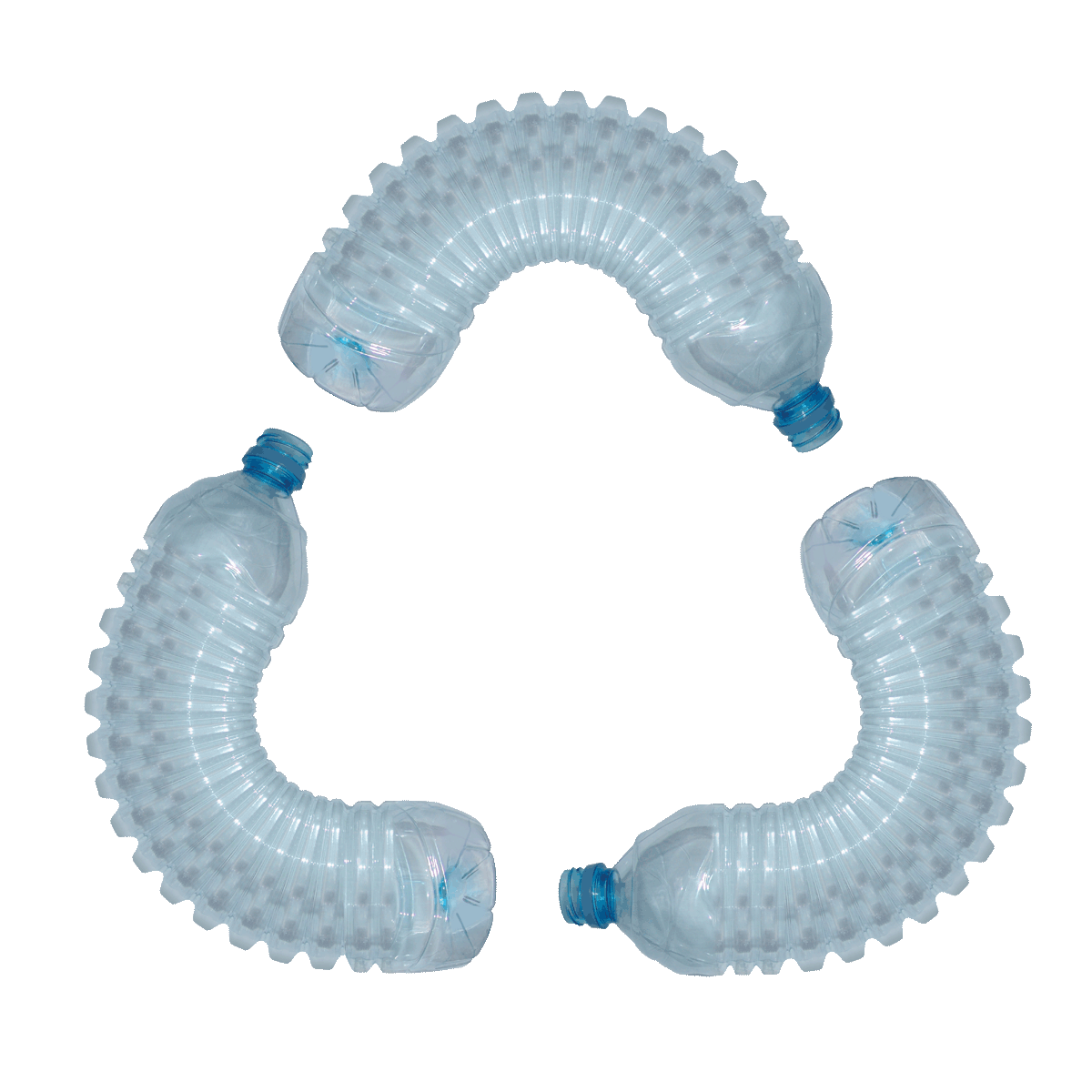 Projeto RECOPET
Possibilita  frequência  QUINZENALda COLETA DIRECIONADA do PET,após “esvaziar” suportes do RECOPET.
Área ocupada = 1,2m x 1,2m
Área ocupada = 1,2m x 1,2m
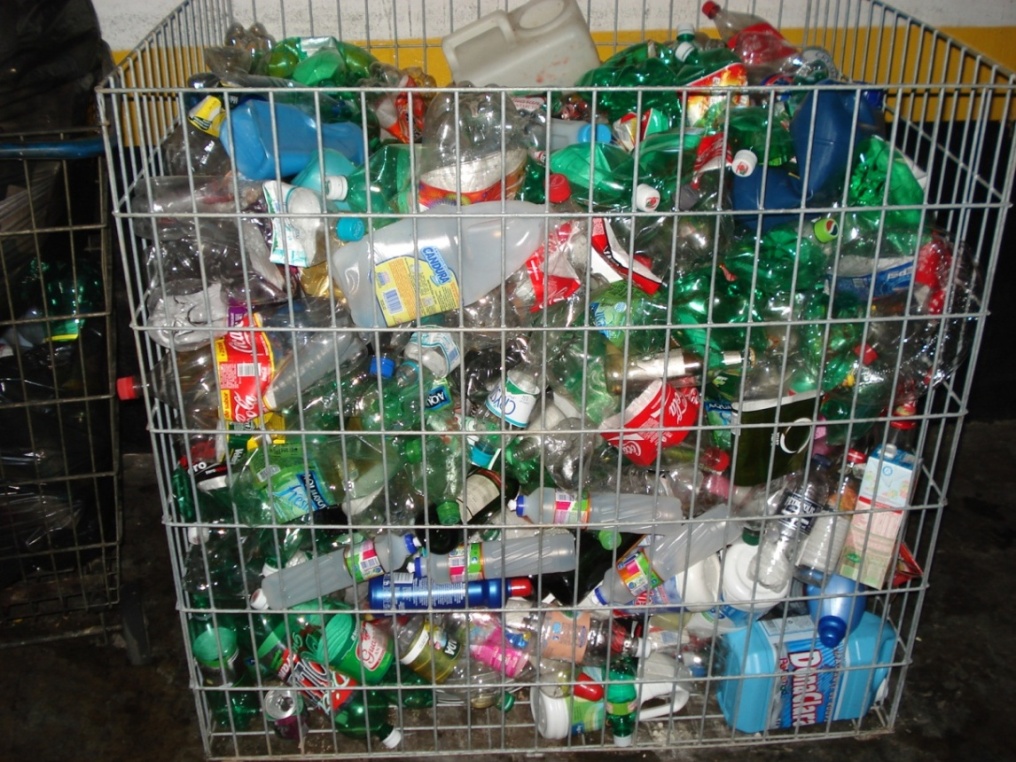 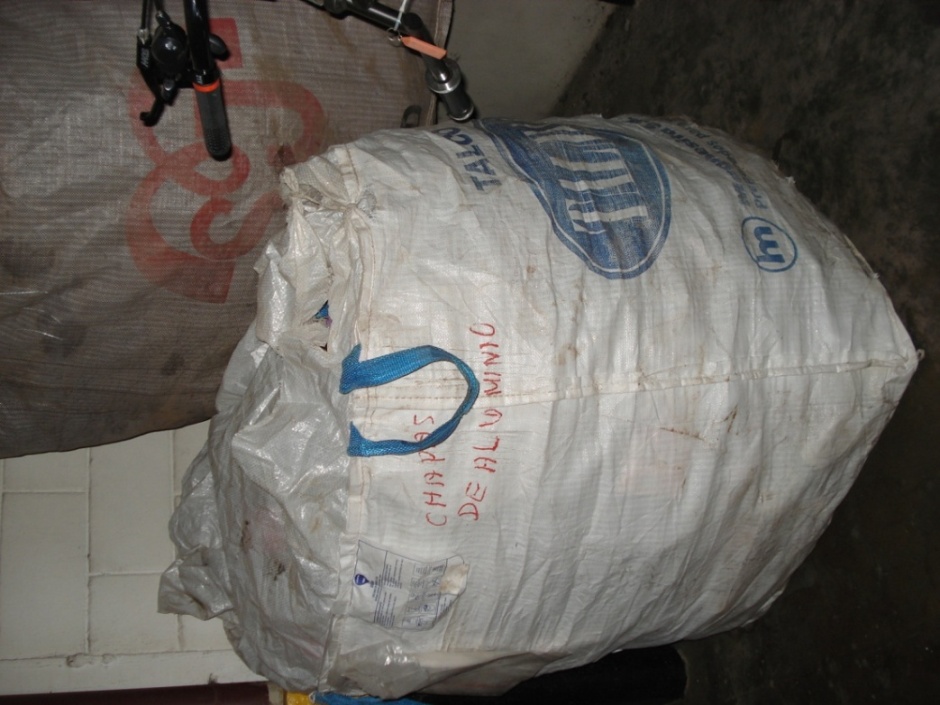 OU
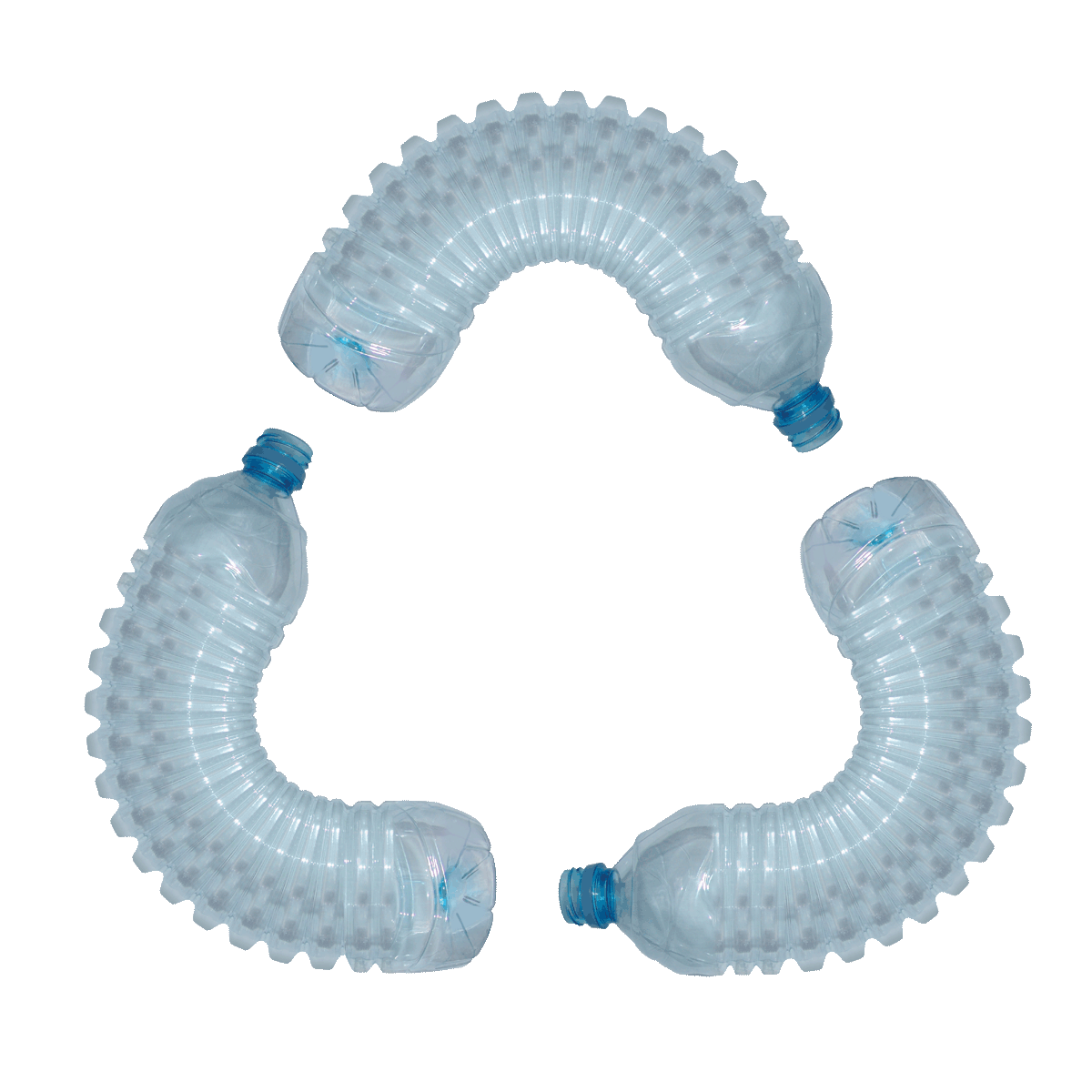 Projeto RECOPET
Benefícios
Aumenta a vida útil dos aterros sanitáriosem aproximadamente 20%.
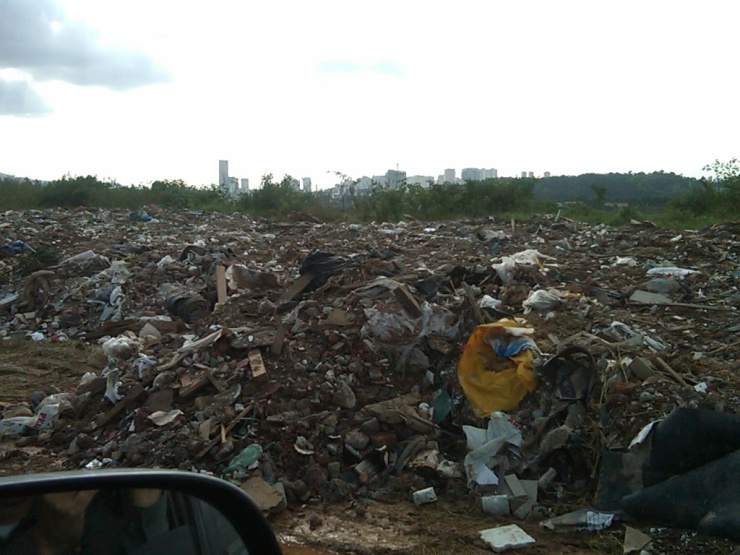 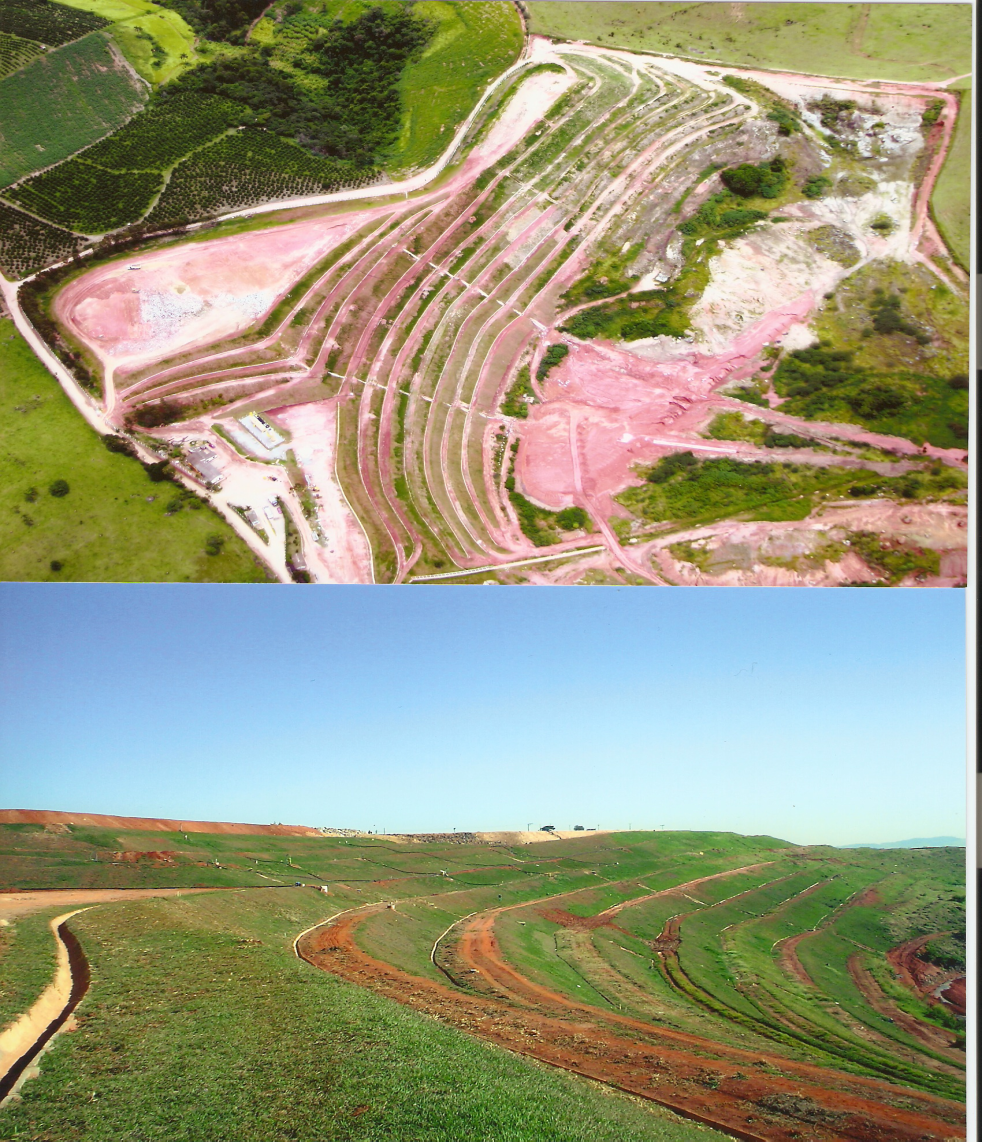 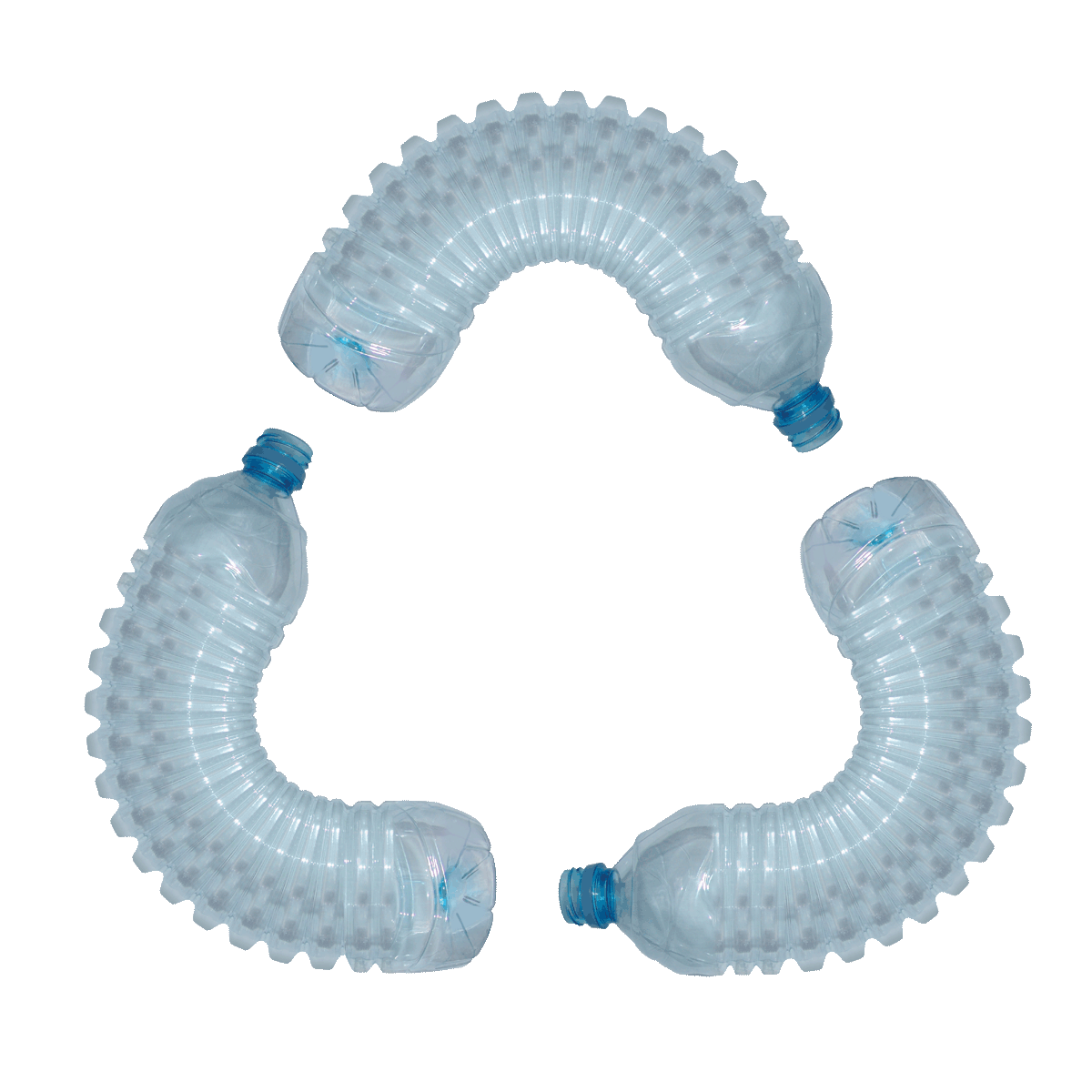 Projeto RECOPET
Estimativa de dados do projeto
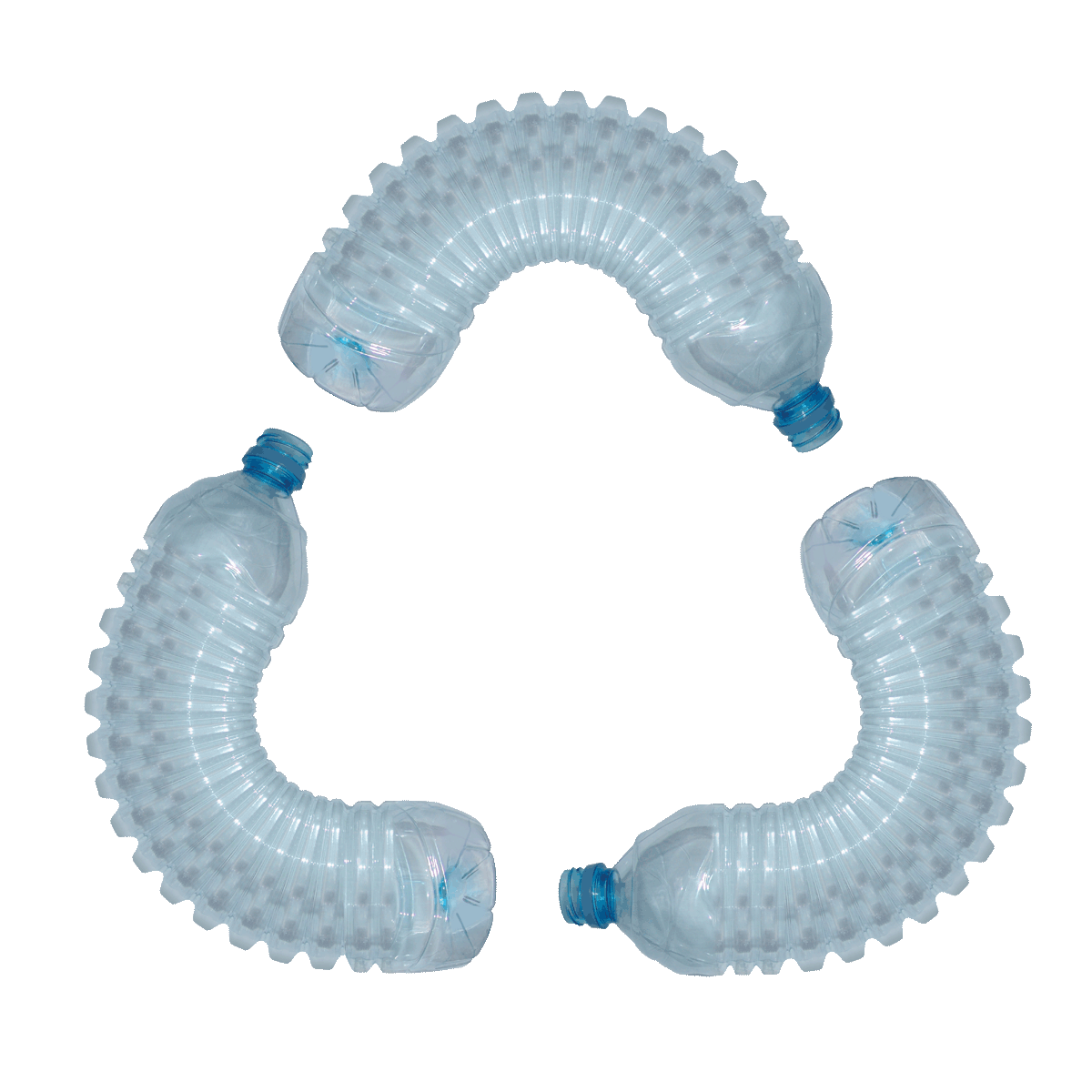 Projeto RECOPET
Região hipotética
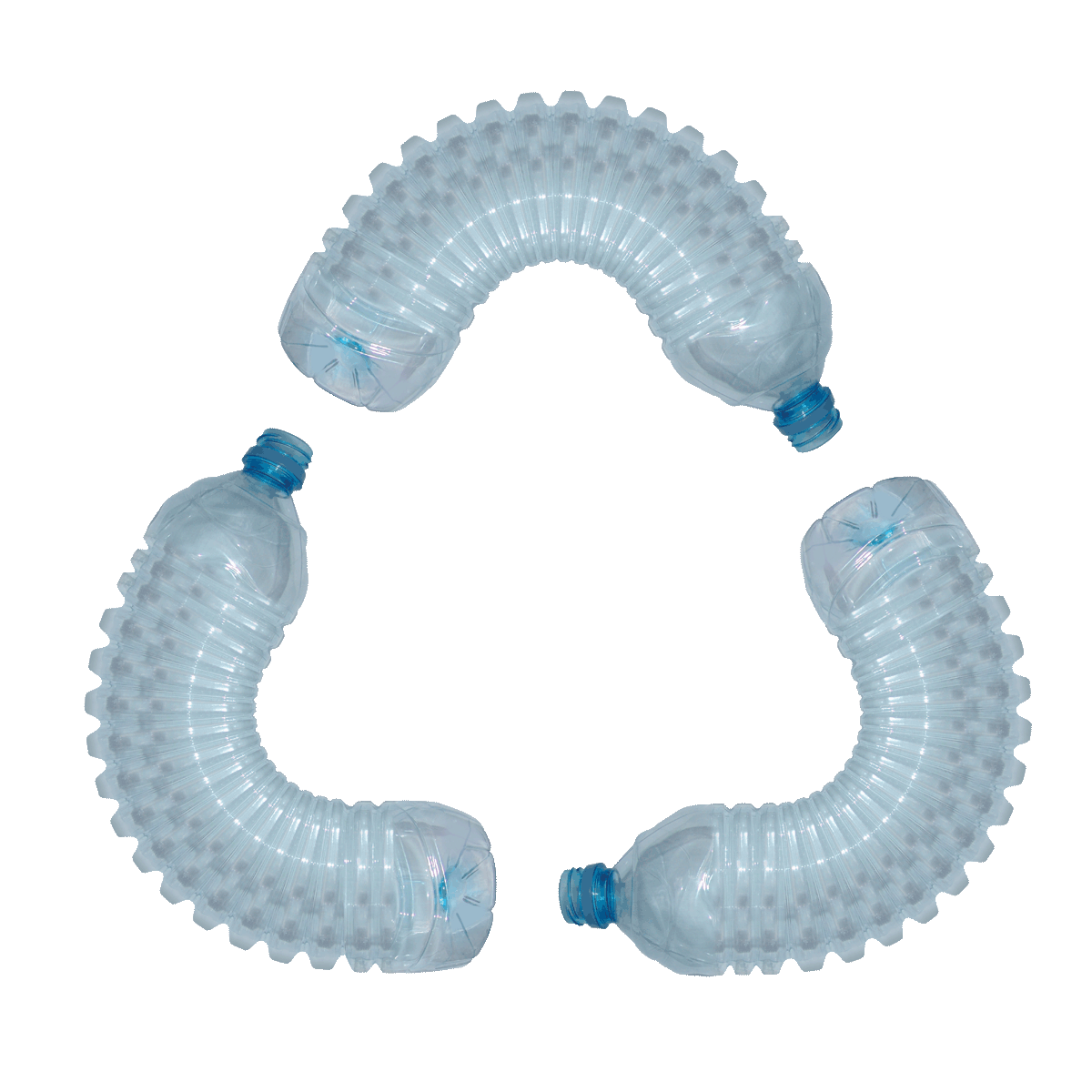 Projeto RECOPET
Consumo x Descarte - ABIR – FIPE     (projeção anual - 2010)
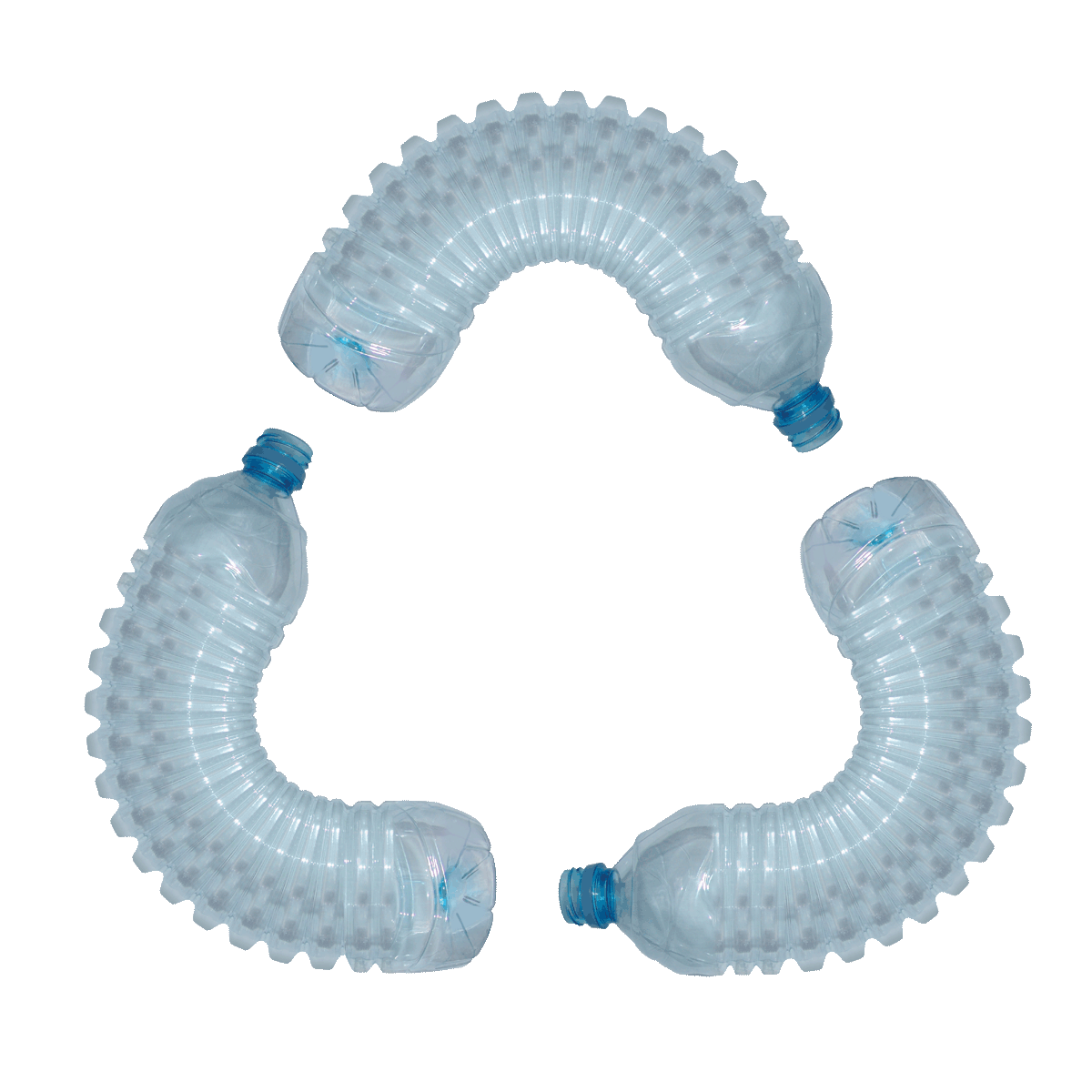 Projeto RECOPET
Descarte   -  LIMPURB  - PMSP   2009
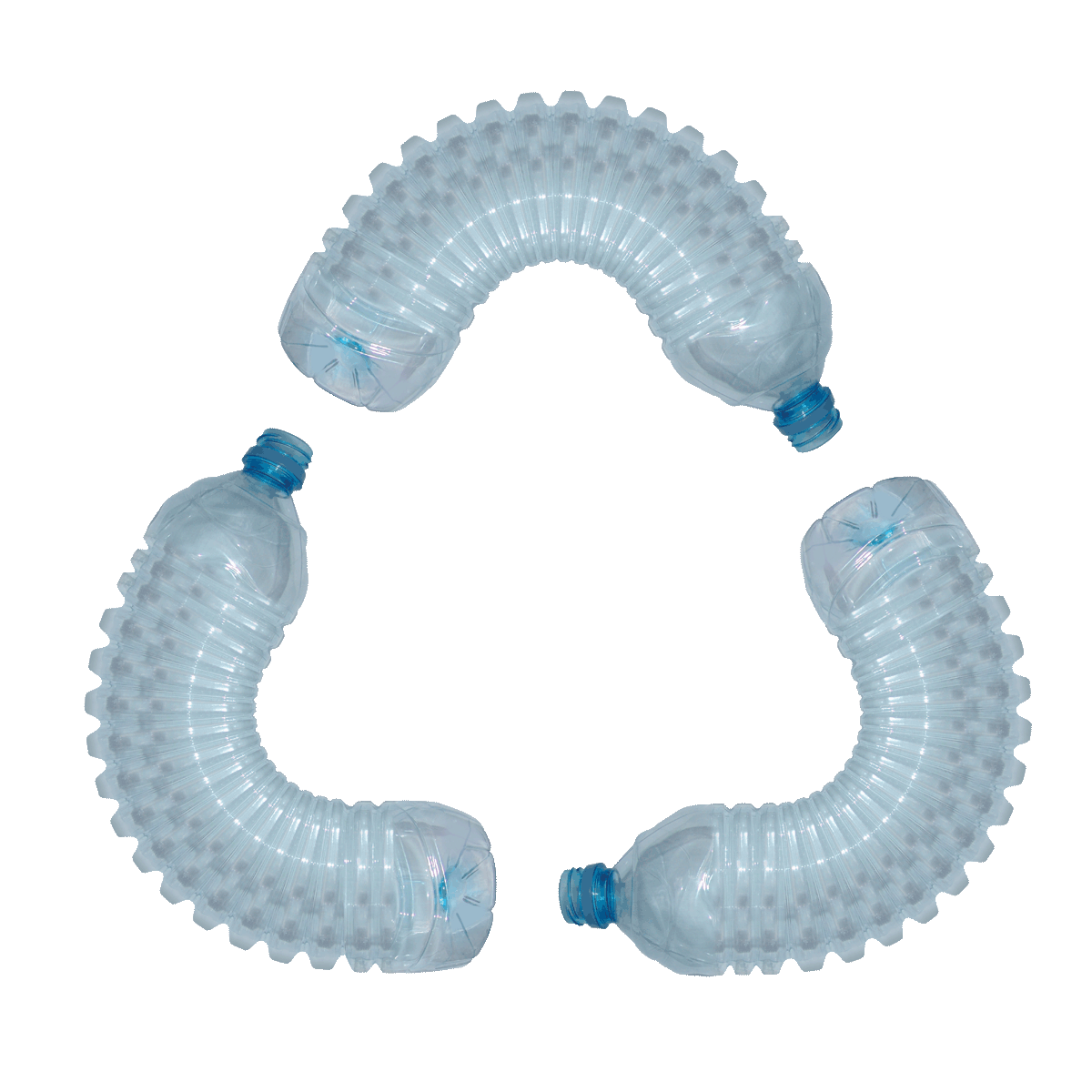 Projeto RECOPET
META : recolher 445 toneladas em 1 ANO (5 x mais que o atual)
PET EXISTENTE   X  Projeto RECOPET
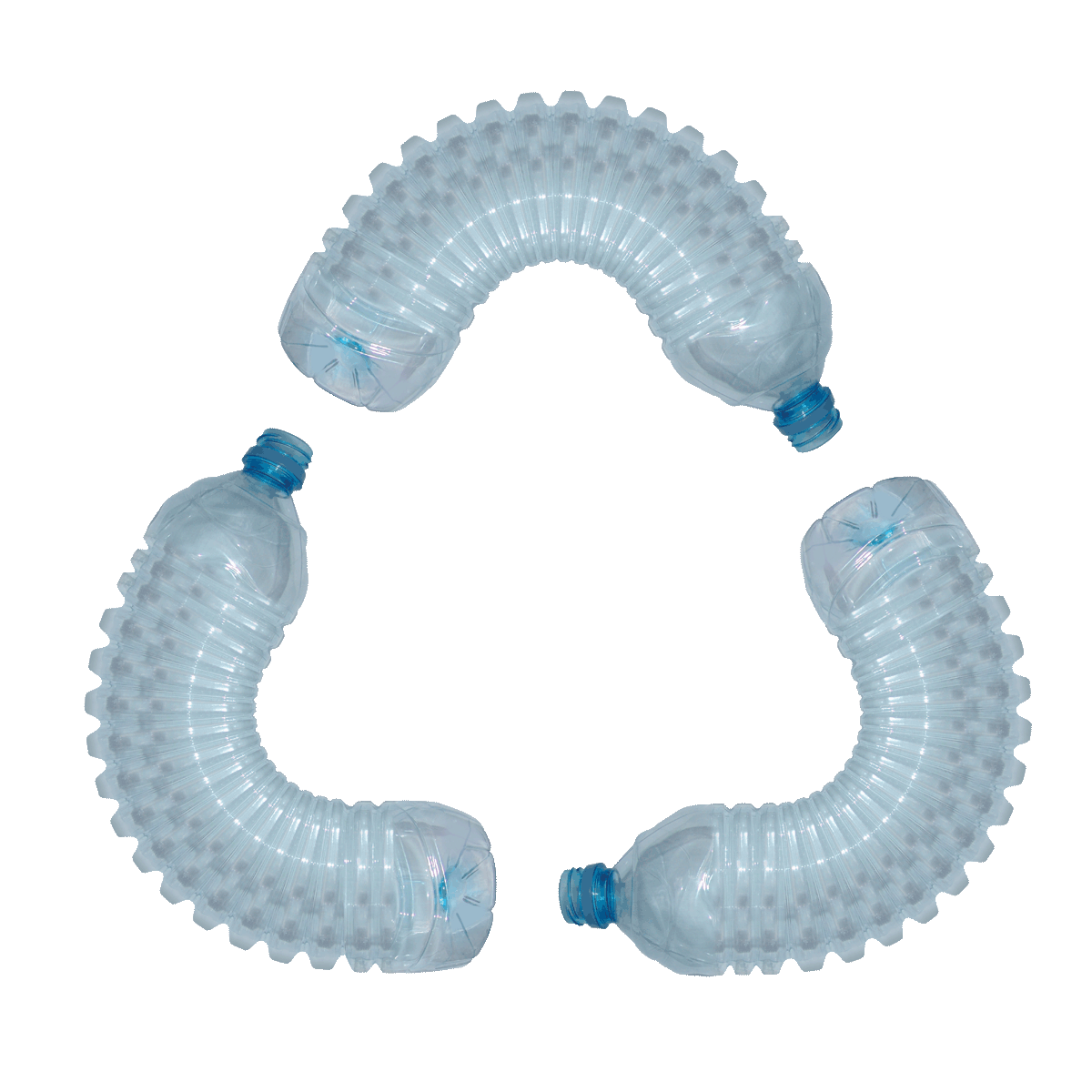 Projeto RECOPET
Definições da abrangência do projeto – ANO

Equivalente à 45% (base ABIR-FIPE) ou 31% (base LIMPURB)
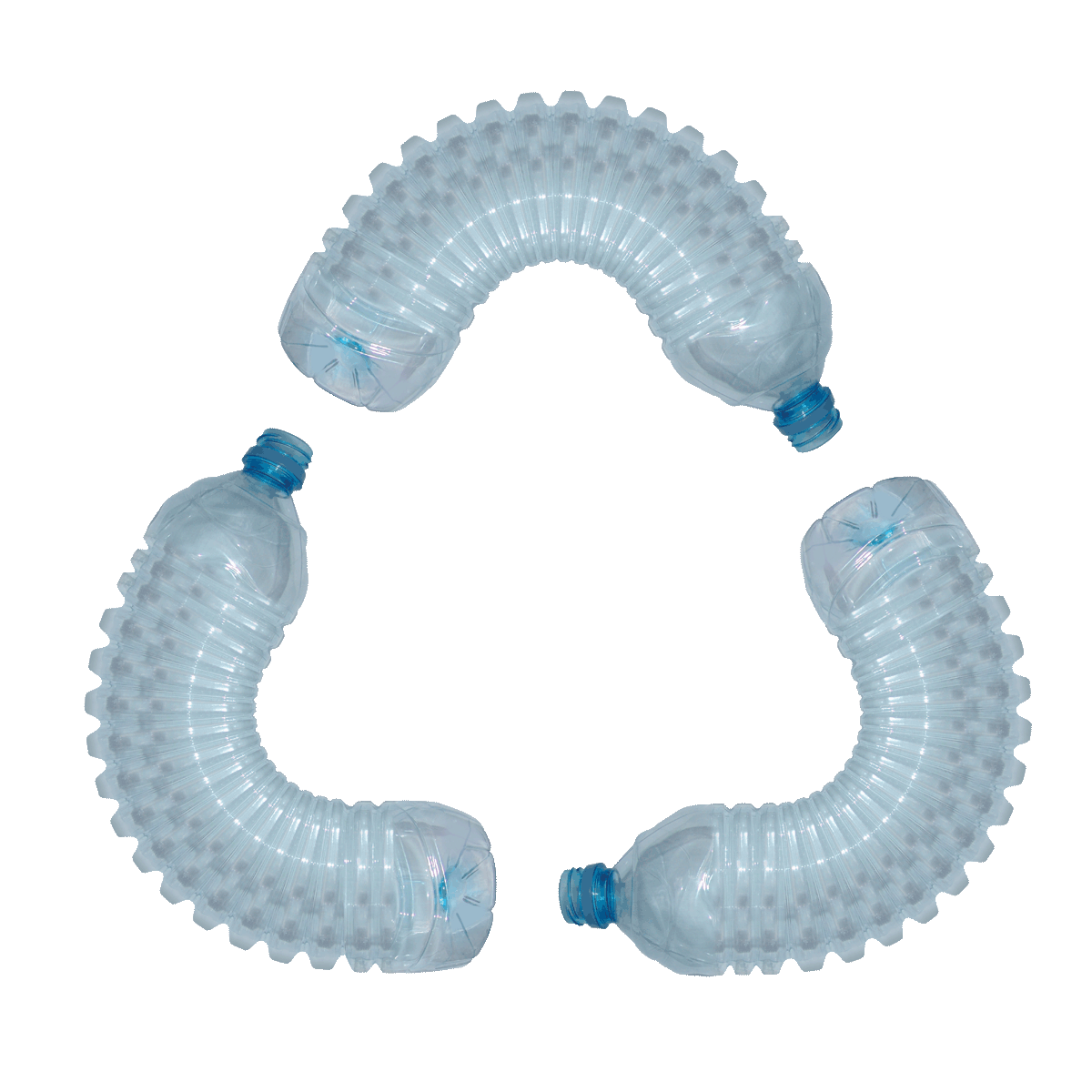 Projeto RECOPET
Aumento de receita ANUAL da Cooperativa – “META 45%”
R$ 517.797,00
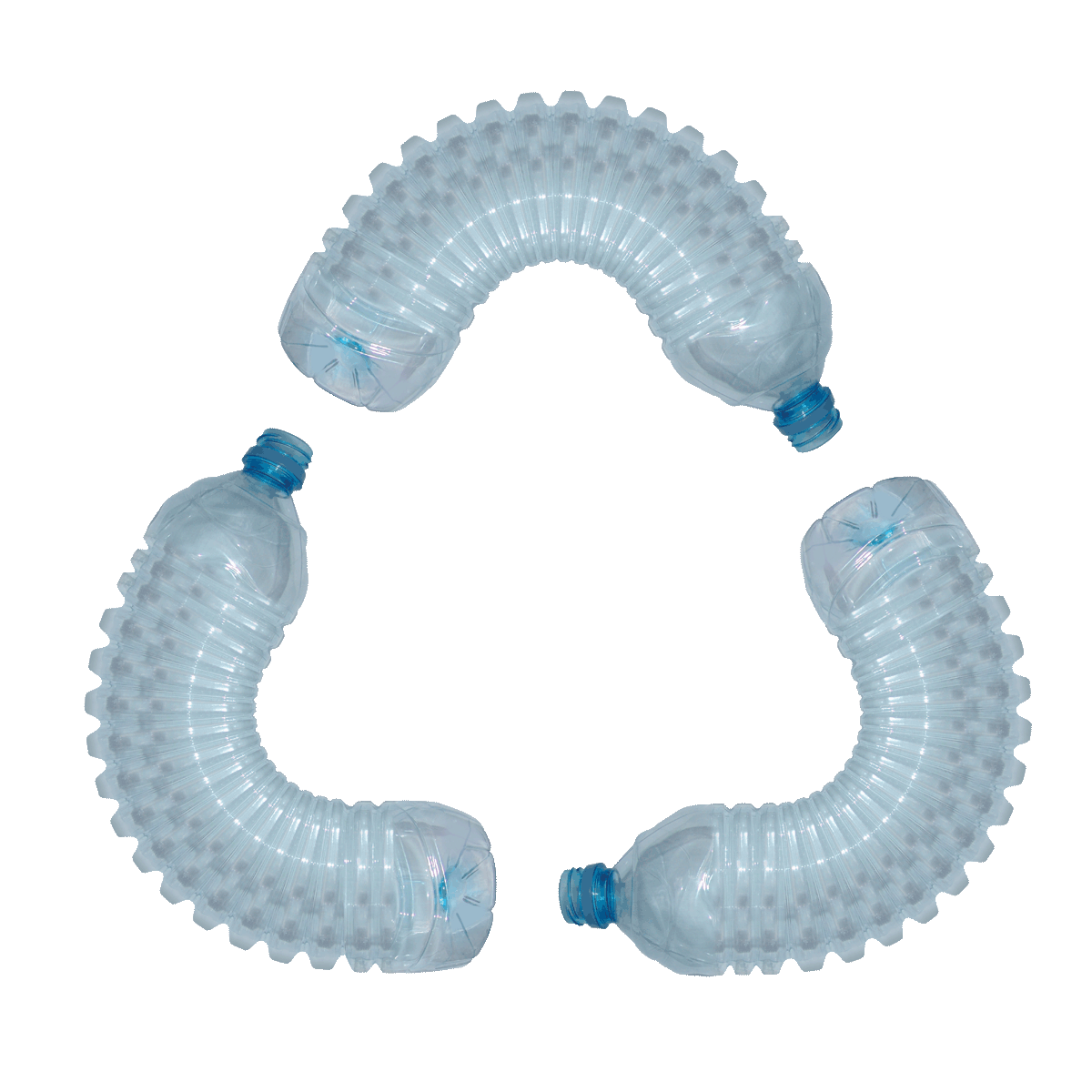 Projeto RECOPET
TRANSPORTE
2 VEÍCULOS = 4 viagens* diárias cada
* Eliminando PESAGEM
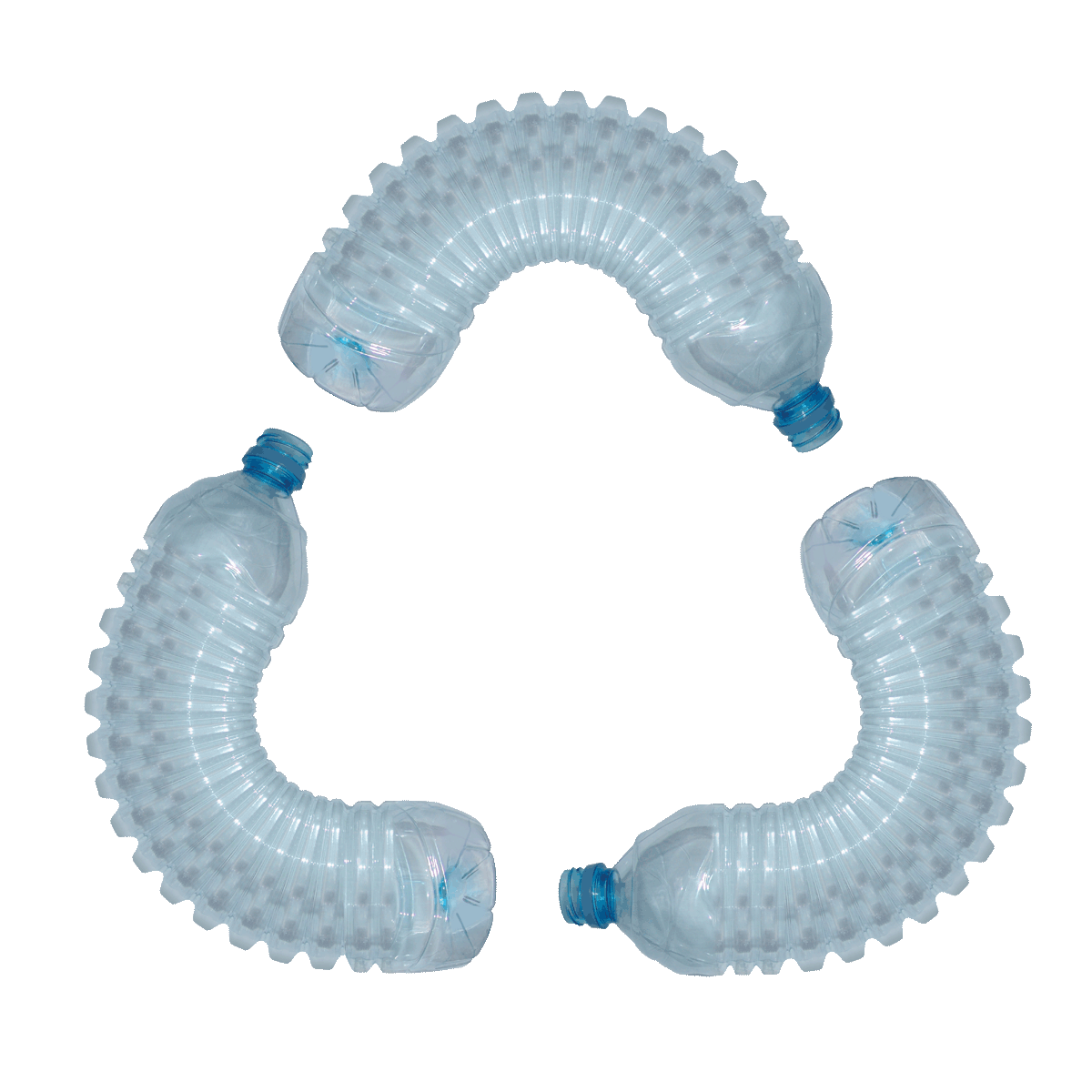 Projeto RECOPET
Suportes “RECOPET”
Os  CONDOMÍNIOS RESIDENCIAIS com a distribuição dos suportes , 
passam a ser os 
POSTOS DE ENTREGA VOLUNTÁRIA DE PET
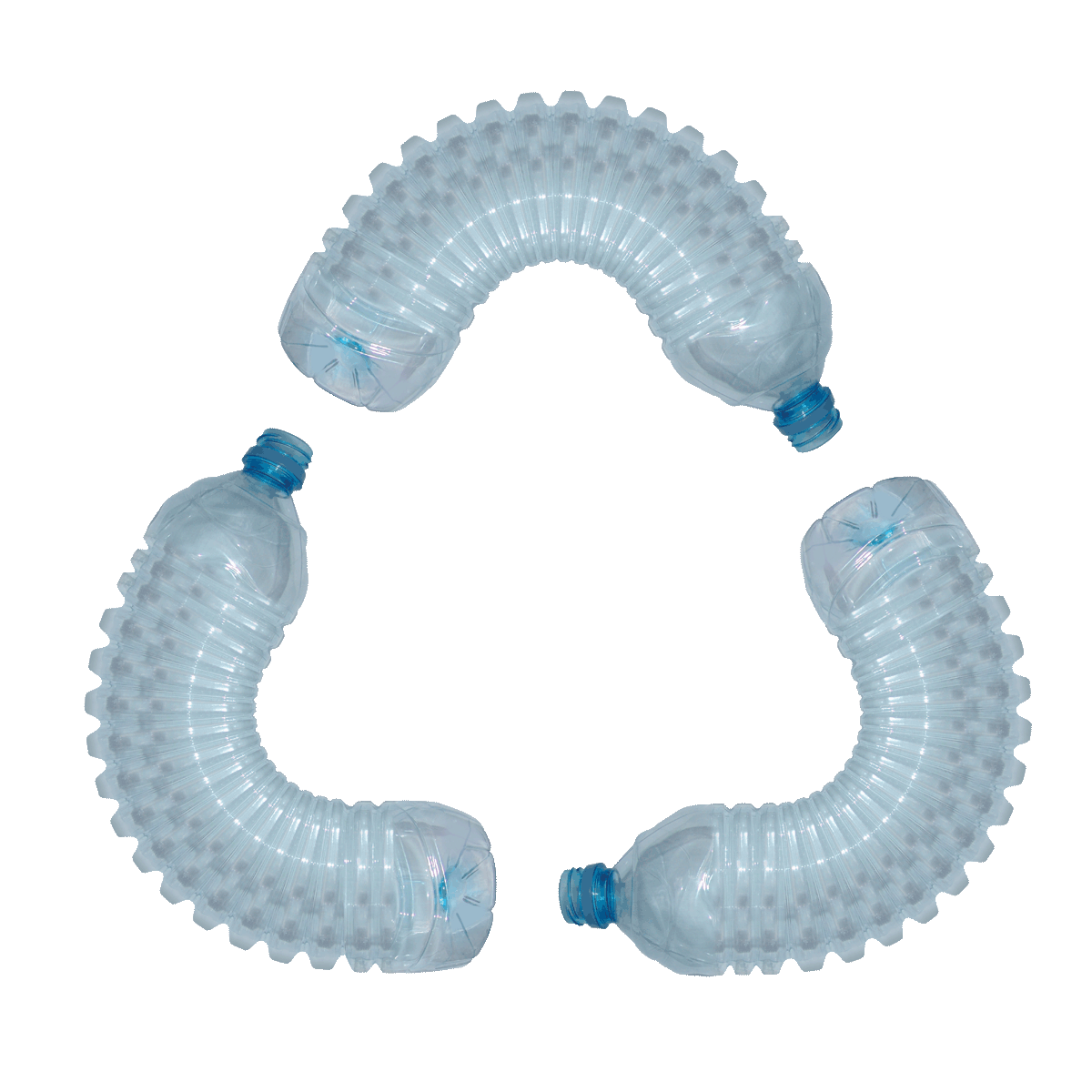 Projeto RECOPET
Suportes “RECOPET”
A Instalação dos Suportes  DETERMINA a separação 
e PERMITE o armazenamento para posterior recolhimento , 
ELIMINANDO o descarte diário de PET na coleta regular.
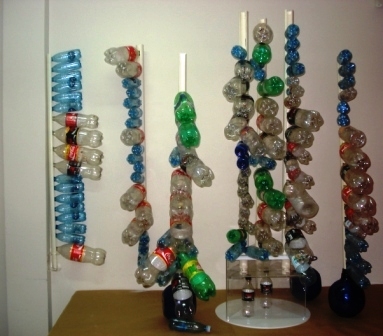 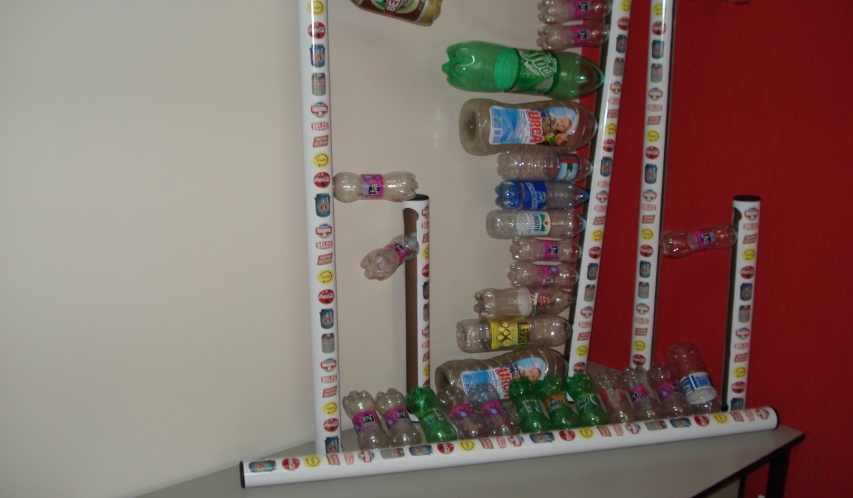